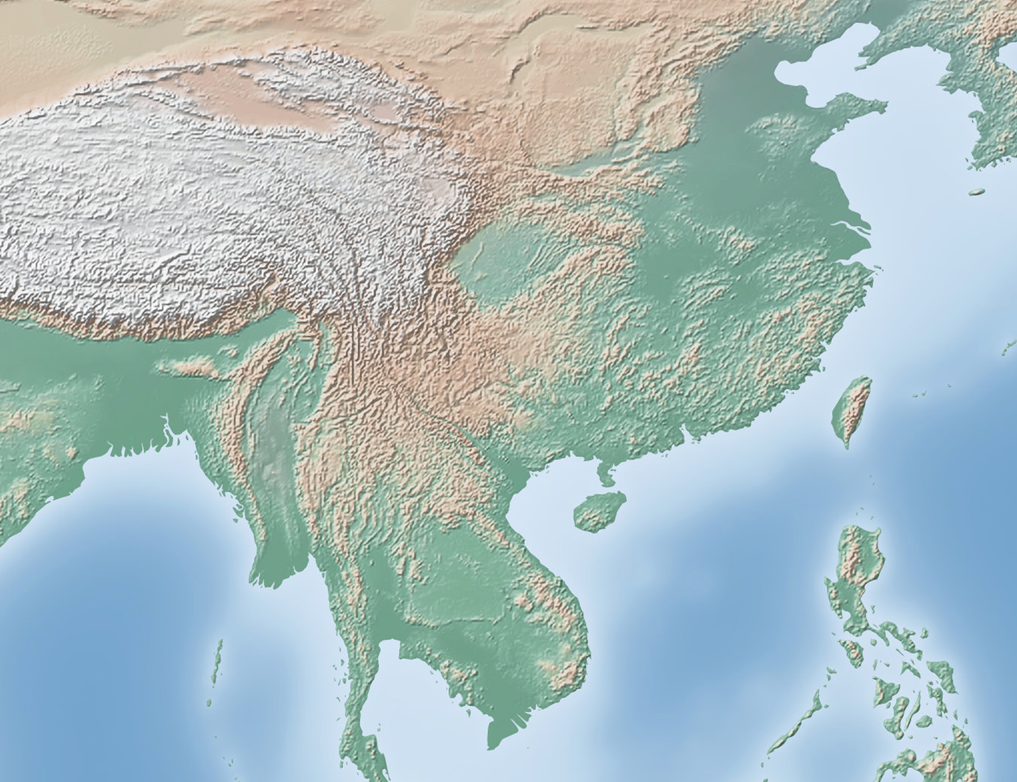 Geographyof Southern & Eastern Asia
Essential Question:Where are the major physical features and nations of Southern & Eastern Asia located?
Standards:

SS7G9a. Locate on a world and regional political- physical map:
Ganges River, Huang He (Yellow River), Indus River, Mekong River, Yangtze (Chang Jiang) River, Bay of Bengal, India Ocean, Sea of Japan, South China Sea, Yellow Sea, Gobi Desert, Taklimakan Desert, Himalayan Mountains, and Korean Peninsula.

SS7G9b. Locate on a world and regional political-physical map the countries of China, India, Indonesia, Japan, North Korea, South Korea, and Vietnam.
[Speaker Notes: Instructional Approach(s): The teacher should introduce the essential question and the standards that align to the essential question.]
Countries of Southern & Eastern Asia
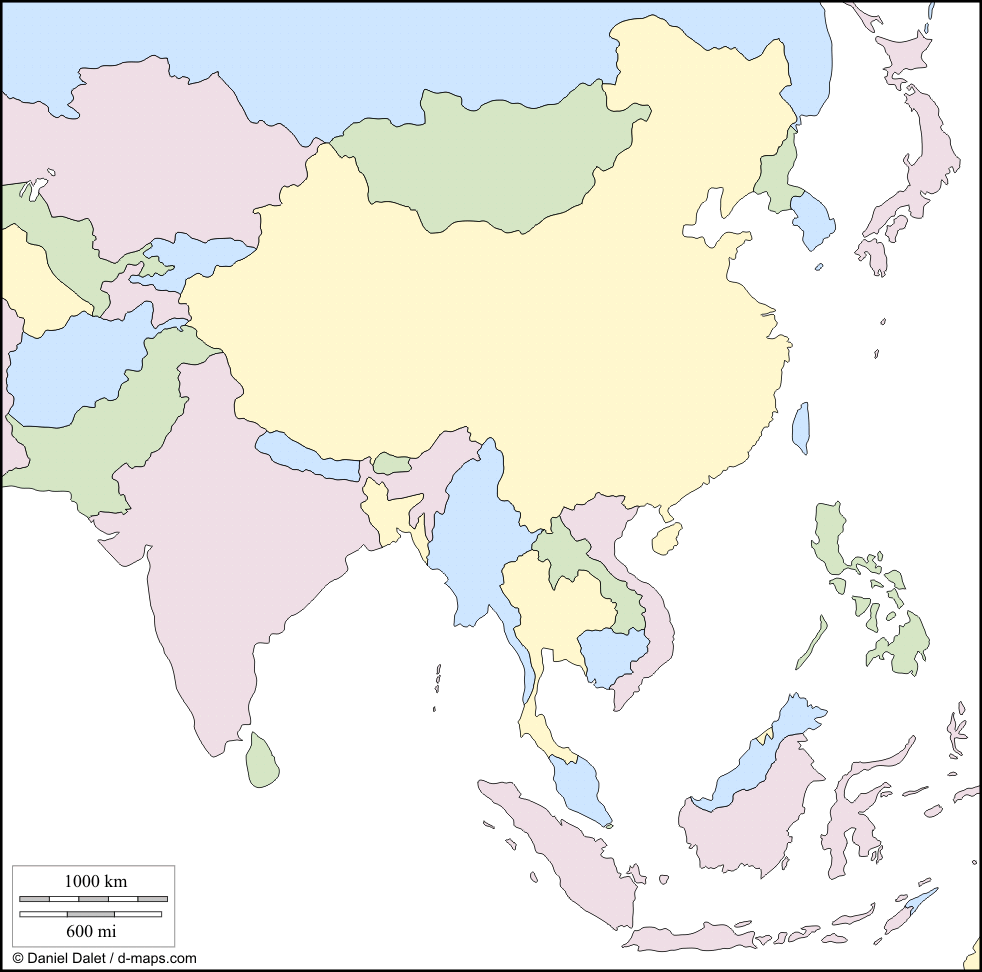 [Speaker Notes: Instructional Approach(s): The teacher should give each student a copy of the Countries of Southern & Eastern Asia Map [linked on the curriculum map] to label the countries during the lesson.]
China
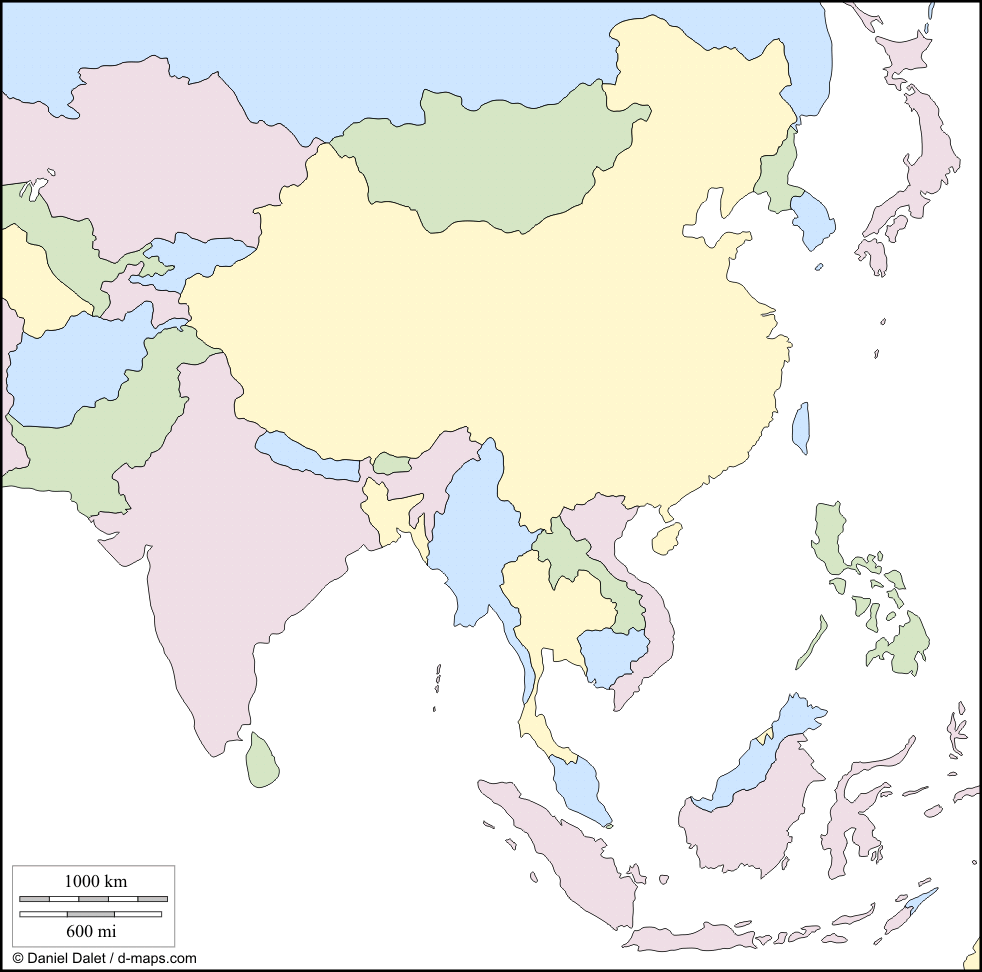 1
[Speaker Notes: Instructional Approach(s): The teacher should present the animated slide. The teacher can ask for student volunteers to name the country. When ready, the teacher can click the mouse to reveal the answer. The students should record the correct name of the nation on their map.]
India
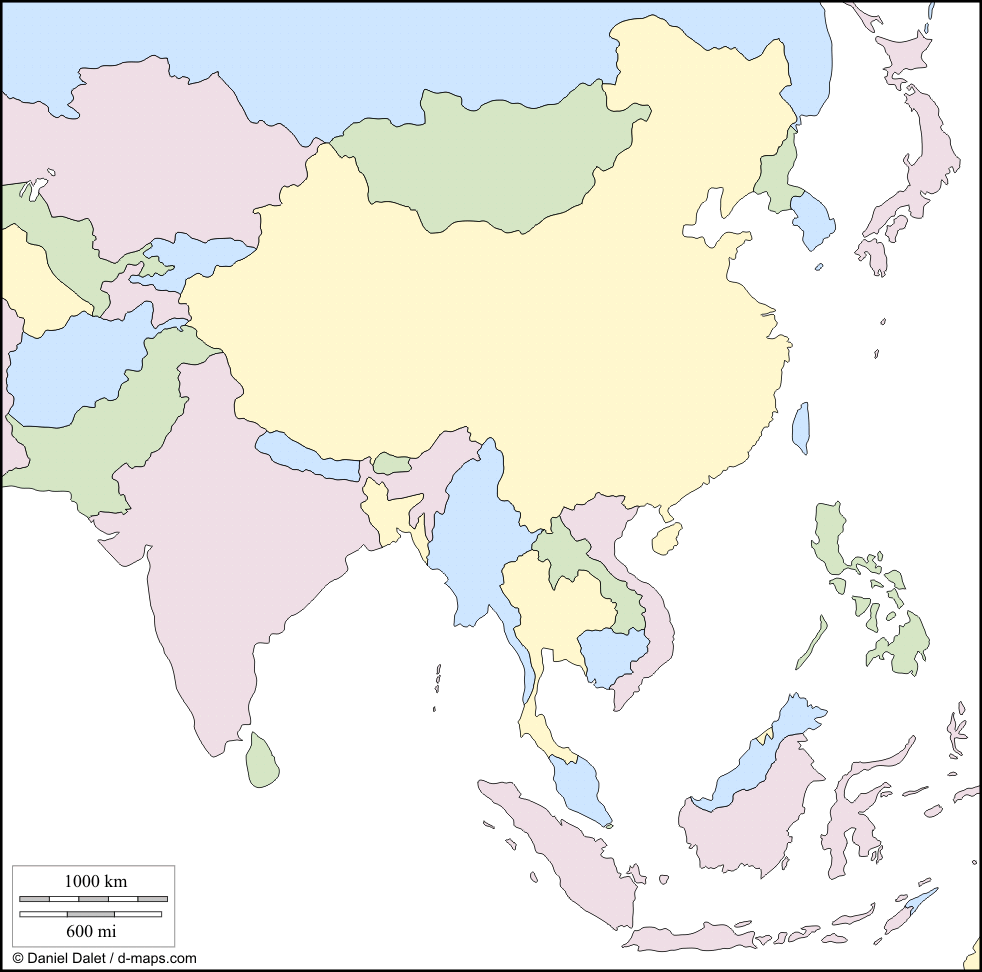 2
[Speaker Notes: Instructional Approach(s): The teacher should present the animated slide. The teacher can ask for student volunteers to name the country. When ready, the teacher can click the mouse to reveal the answer. The students should record the correct name of the nation on their map.]
Vietnam
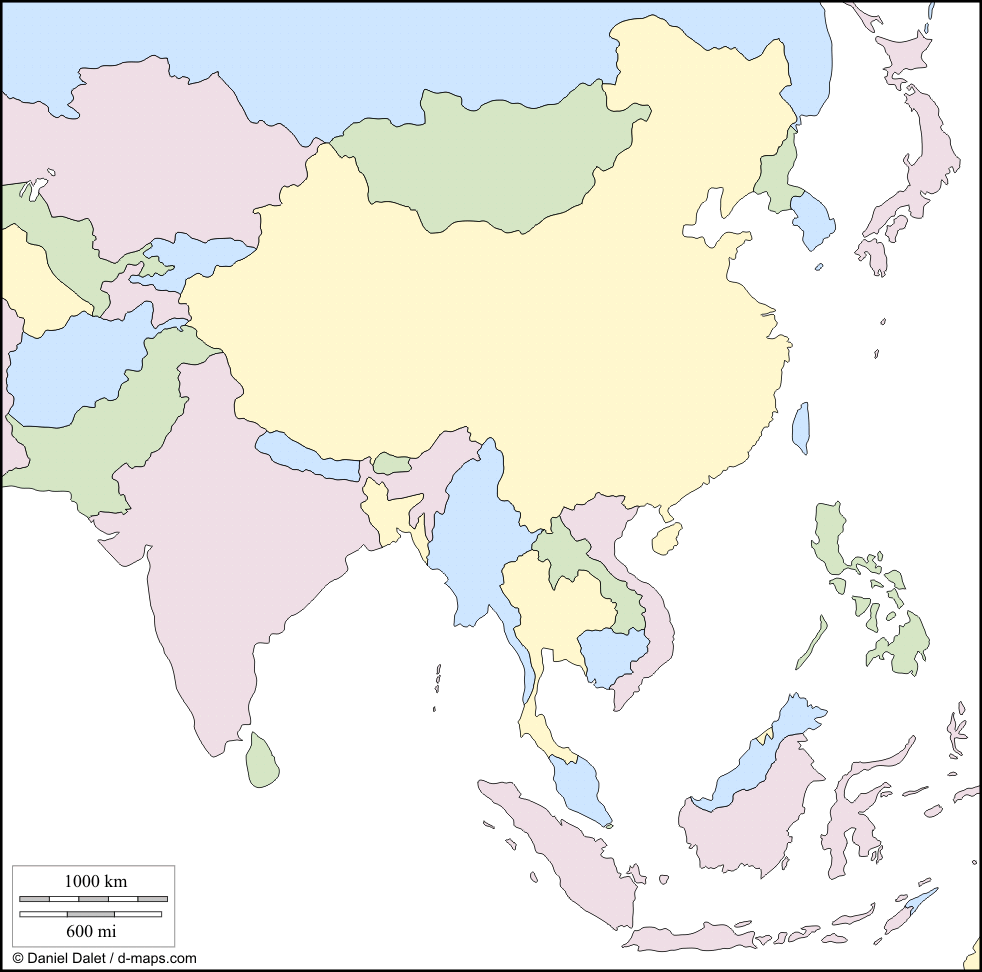 3
[Speaker Notes: Instructional Approach(s): The teacher should present the animated slide. The teacher can ask for student volunteers to name the country. When ready, the teacher can click the mouse to reveal the answer. The students should record the correct name of the nation on their map.]
Indonesia
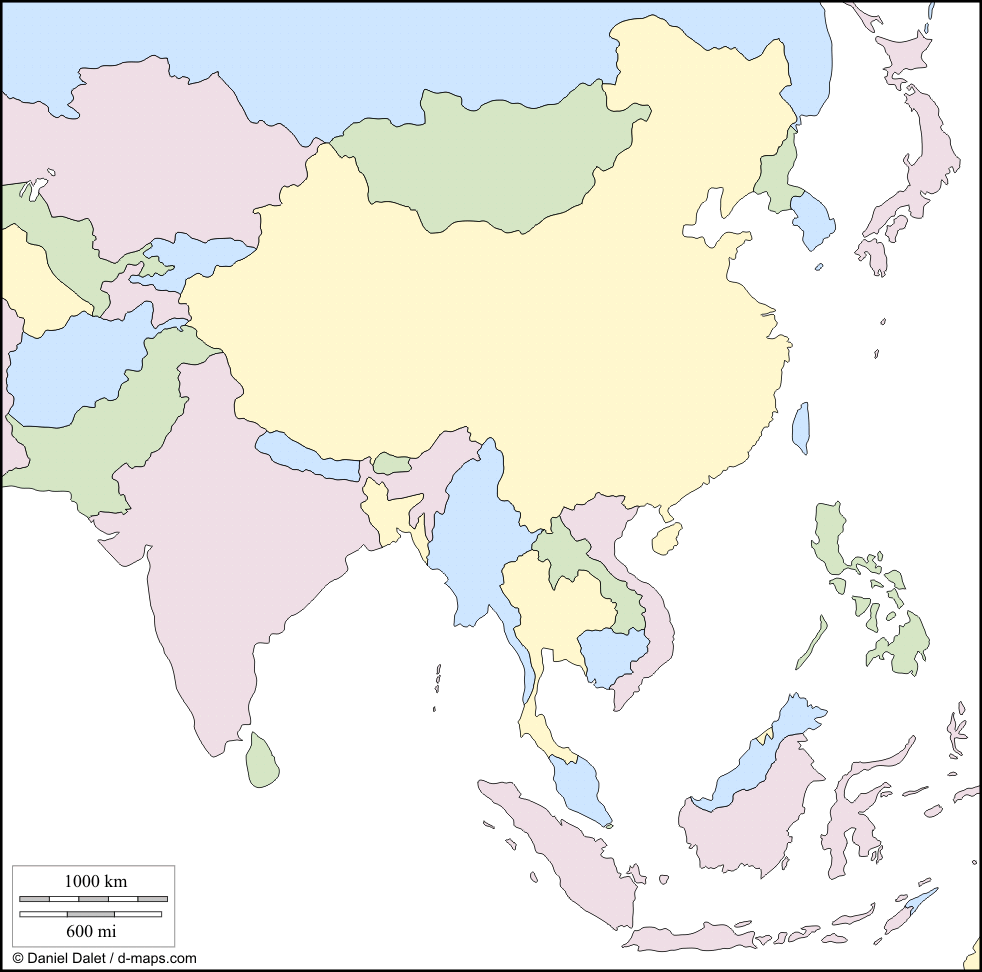 4
[Speaker Notes: Instructional Approach(s): The teacher should present the animated slide. The teacher can ask for student volunteers to name the country. When ready, the teacher can click the mouse to reveal the answer. The students should record the correct name of the nation on their map.]
North Korea
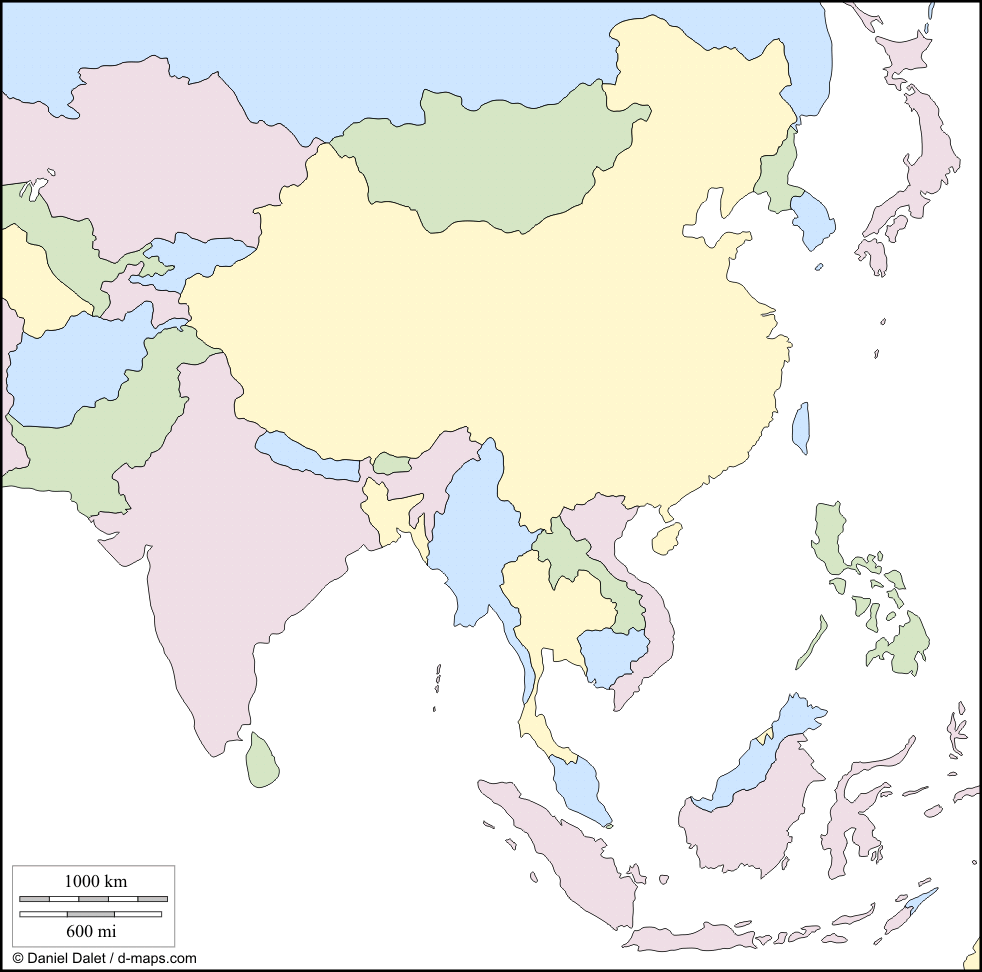 5
[Speaker Notes: Instructional Approach(s): The teacher should present the animated slide. The teacher can ask for student volunteers to name the country. When ready, the teacher can click the mouse to reveal the answer. The students should record the correct name of the nation on their map.]
South Korea
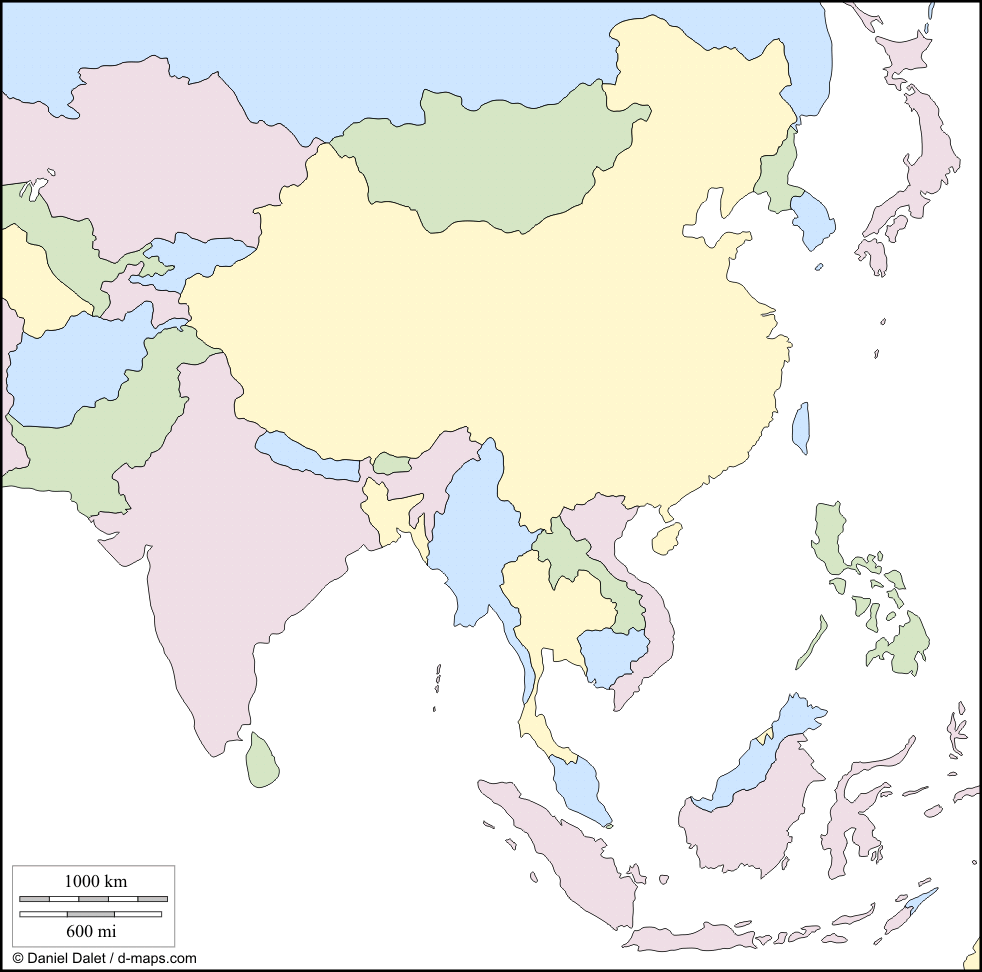 6
[Speaker Notes: Instructional Approach(s): The teacher should present the animated slide. The teacher can ask for student volunteers to name the country. When ready, the teacher can click the mouse to reveal the answer. The students should record the correct name of the nation on their map.]
Japan
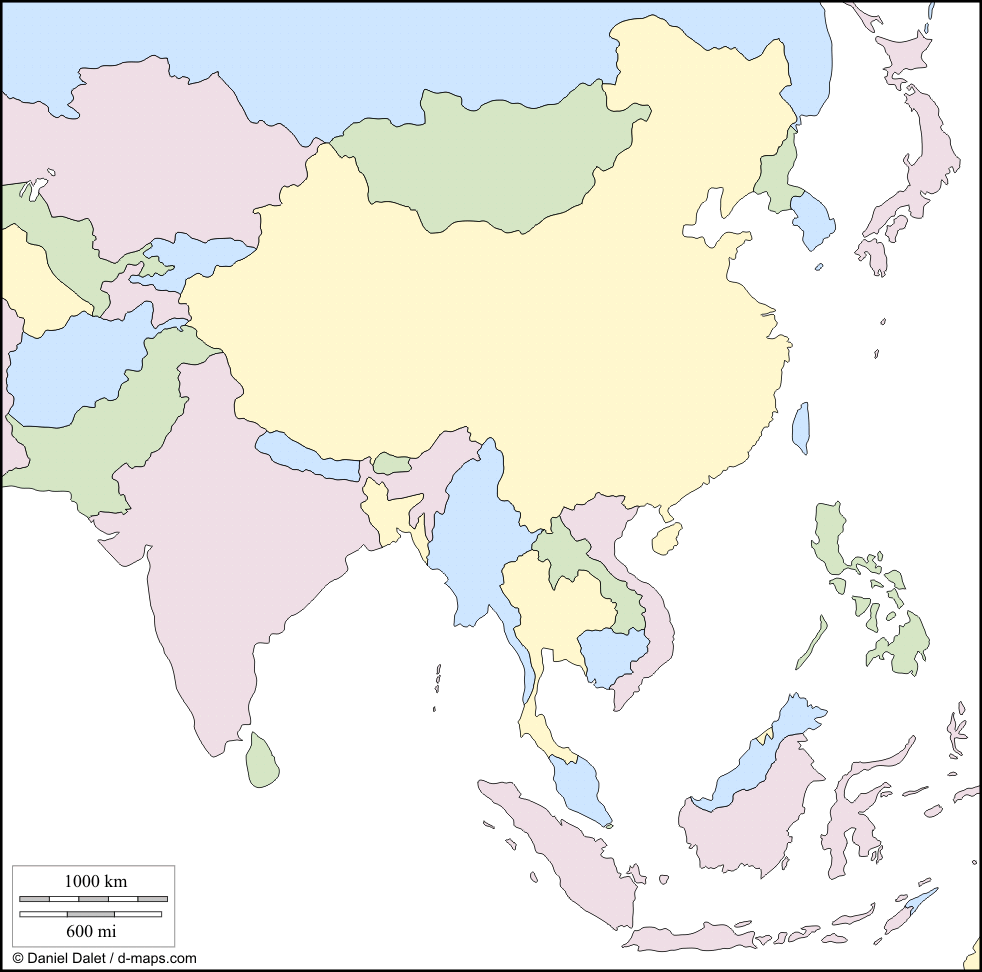 7
[Speaker Notes: Instructional Approach(s): The teacher should present the animated slide. The teacher can ask for student volunteers to name the country. When ready, the teacher can click the mouse to reveal the answer. The students should record the correct name of the nation on their map.]
Laos
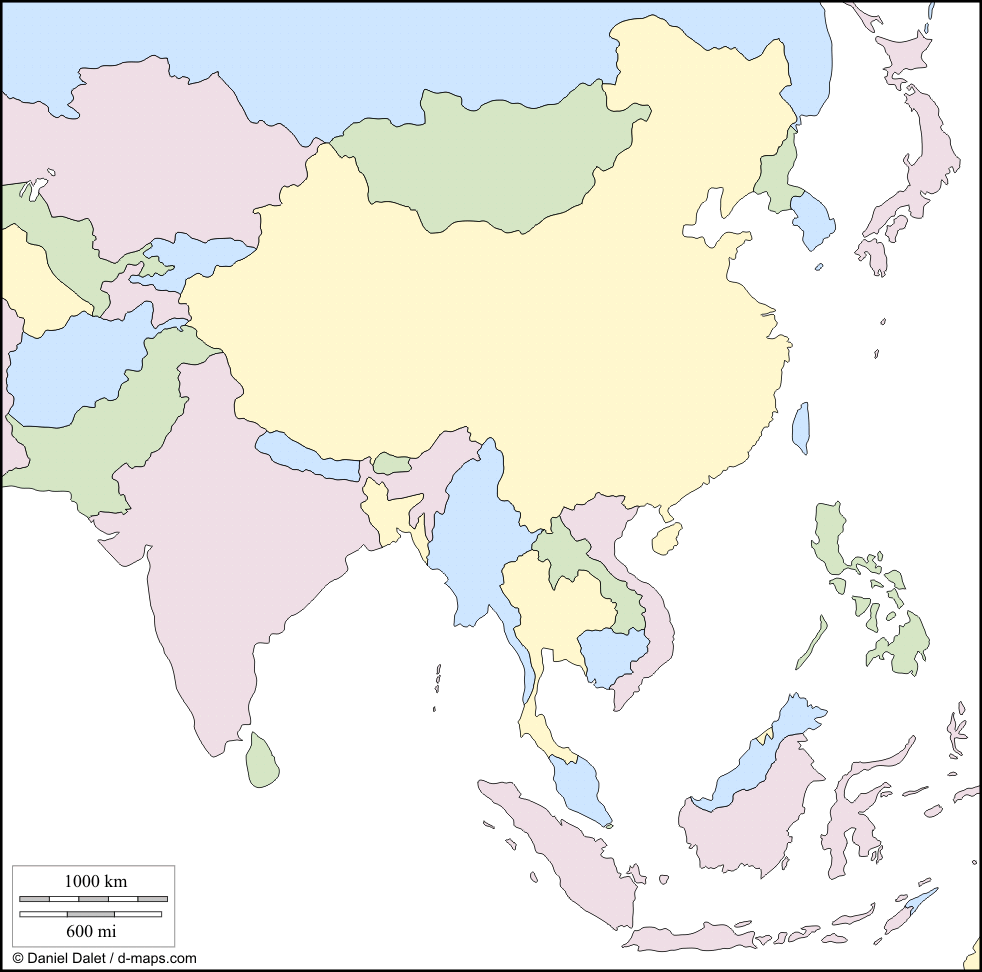 8
[Speaker Notes: Instructional Approach(s): The teacher should present the animated slide. The teacher can ask for student volunteers to name the country. When ready, the teacher can click the mouse to reveal the answer. The students should record the correct name of the nation on their map.]
Thailand
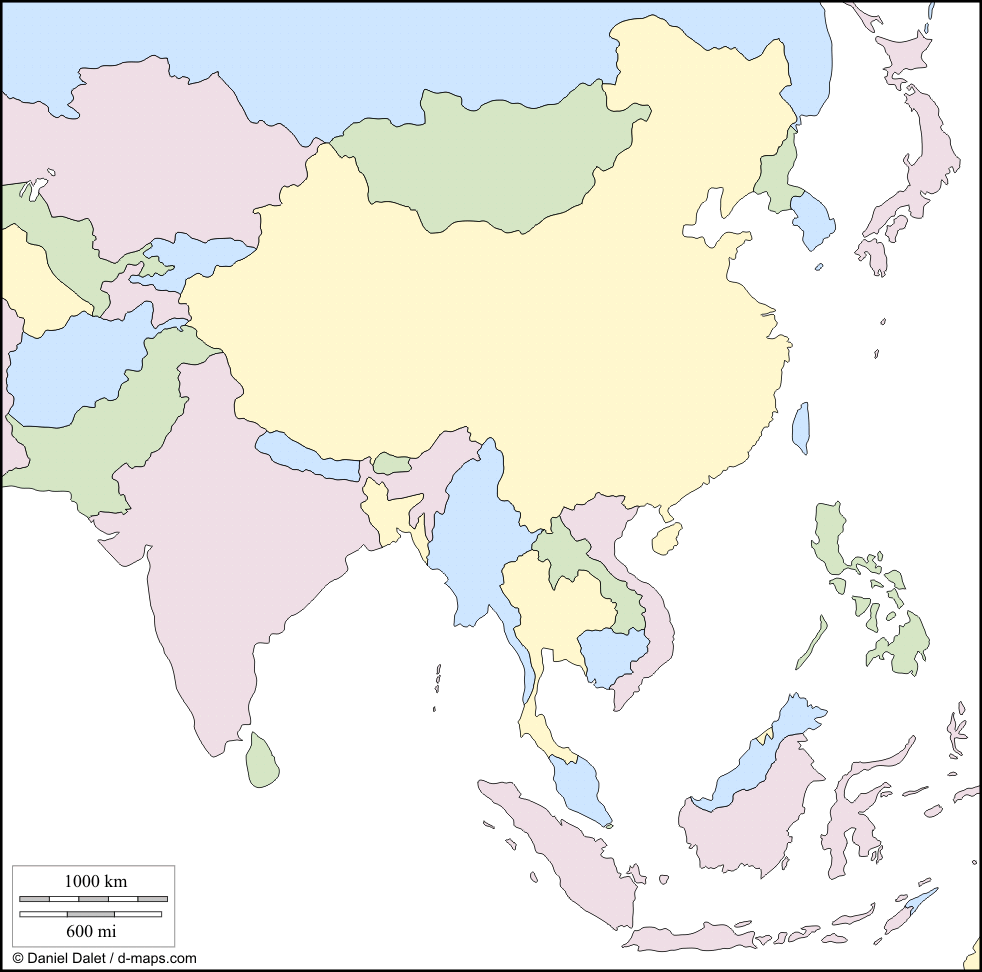 9
[Speaker Notes: Instructional Approach(s): The teacher should present the animated slide. The teacher can ask for student volunteers to name the country. When ready, the teacher can click the mouse to reveal the answer. The students should record the correct name of the nation on their map.]
Mongolia
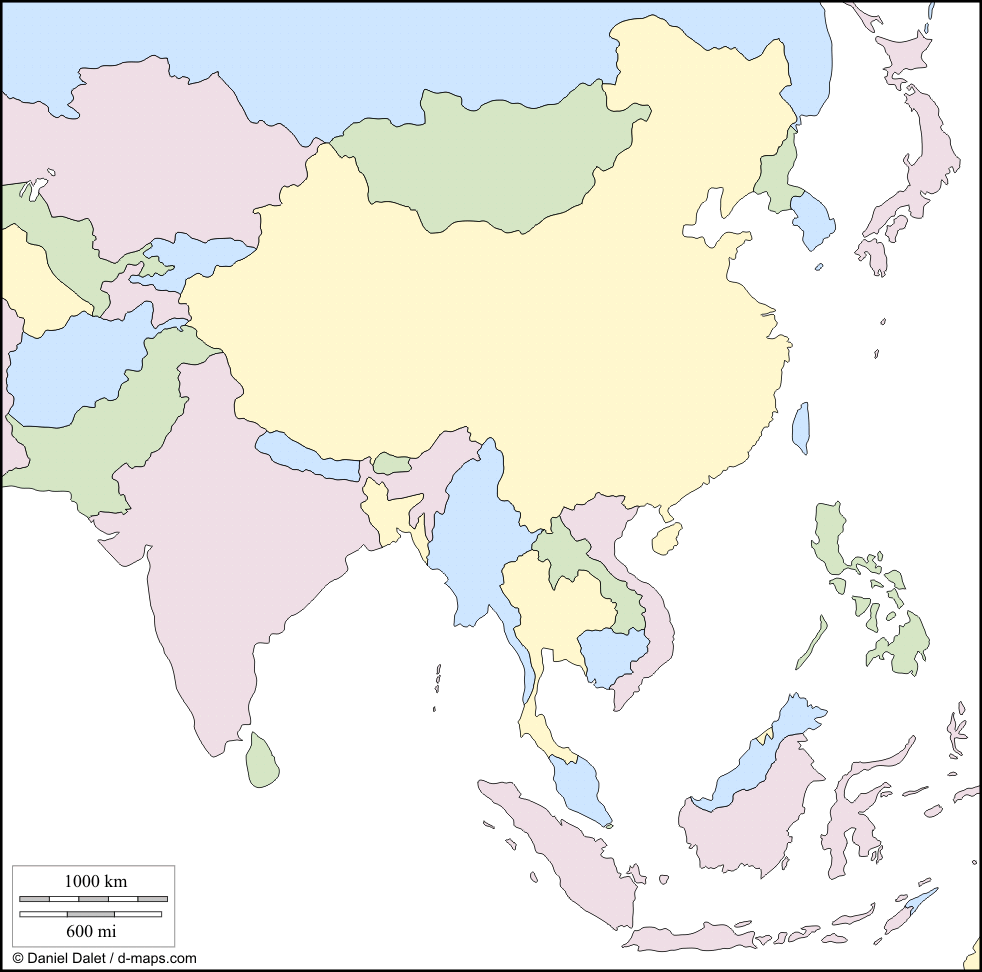 10
[Speaker Notes: Instructional Approach(s): The teacher should present the animated slide. The teacher can ask for student volunteers to name the country. When ready, the teacher can click the mouse to reveal the answer. The students should record the correct name of the nation on their map.]
Nepal
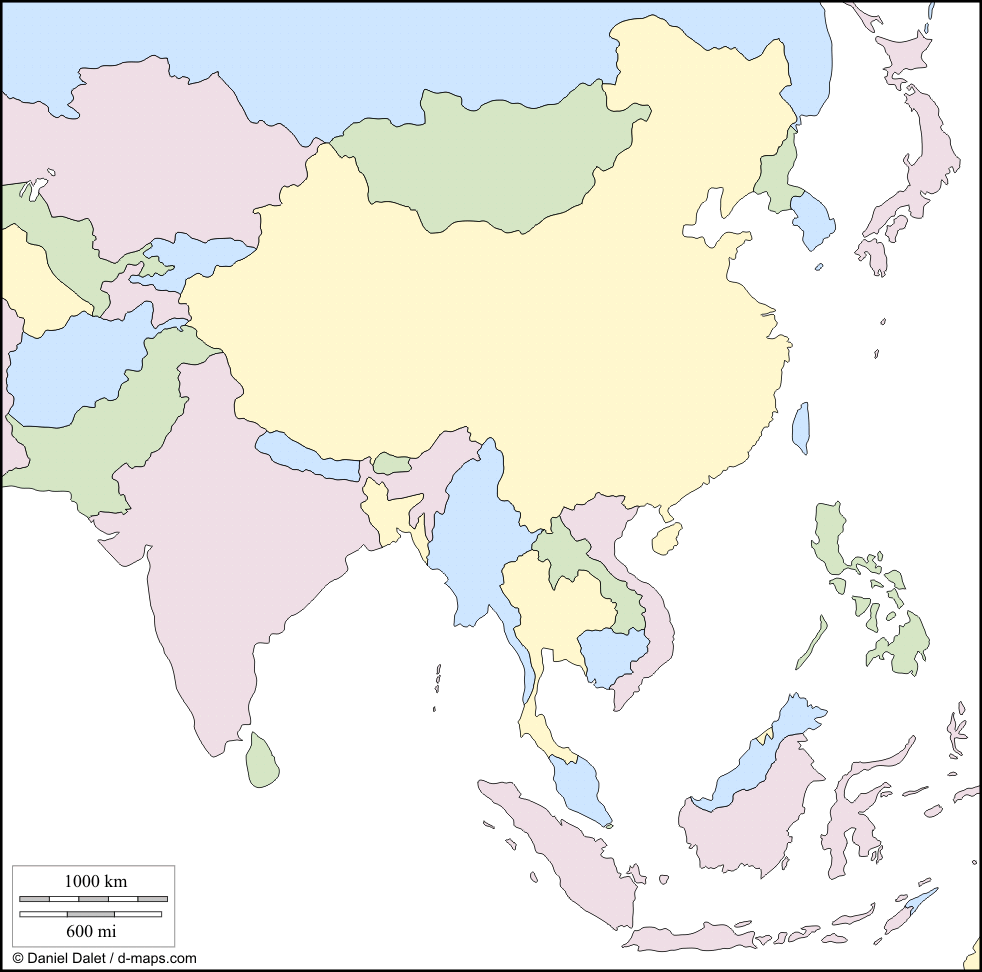 11
[Speaker Notes: Instructional Approach(s): The teacher should present the animated slide. The teacher can ask for student volunteers to name the country. When ready, the teacher can click the mouse to reveal the answer. The students should record the correct name of the nation on their map.]
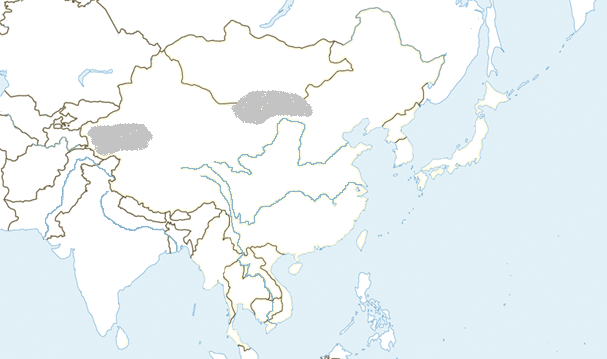 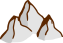 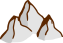 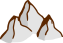 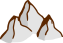 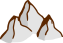 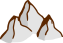 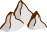 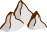 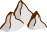 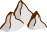 Southern & Eastern Asia Physical Features
[Speaker Notes: Instructional Approach(s): The teacher should present the animated slide. The teacher can ask for student volunteers to name the identified physical feature. When ready, the teacher can click the mouse to reveal the answer. The students should record the correct name of the physical feature on their physical features map.]
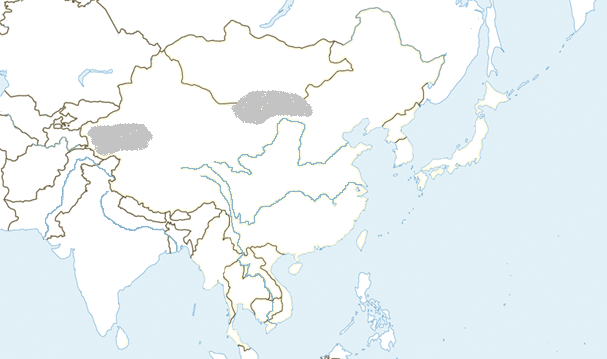 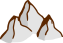 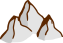 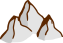 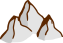 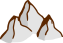 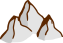 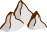 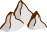 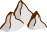 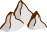 Southern & Eastern Asia Physical Features
1
Gobi Desert
[Speaker Notes: Instructional Approach(s): The teacher should present the animated slide. The teacher can ask for student volunteers to name the identified physical feature. When ready, the teacher can click the mouse to reveal the answer. The students should record the correct name of the physical feature on their physical features map.]
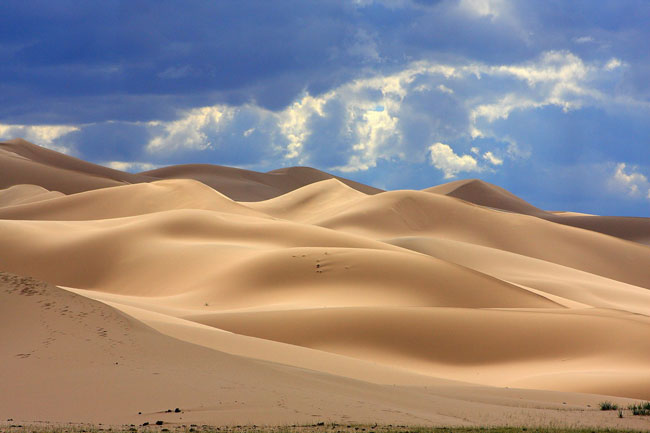 Gobi Desert
[Speaker Notes: Instructional Approach(s): The teacher should use the slide to show an illustration of the previous identified physical feature.]
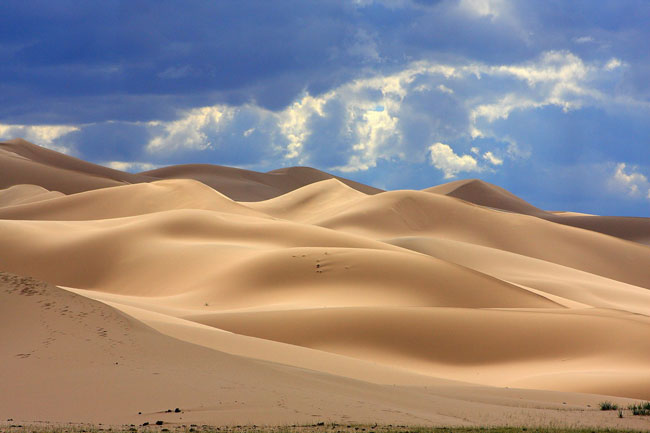 Gobi Desert:
Asia’s largest desert that stretches across southern Mongolia and northern China.
[Speaker Notes: Instructional Approach(s): The students should record the description of the physical feature previously identified on their physical features map.]
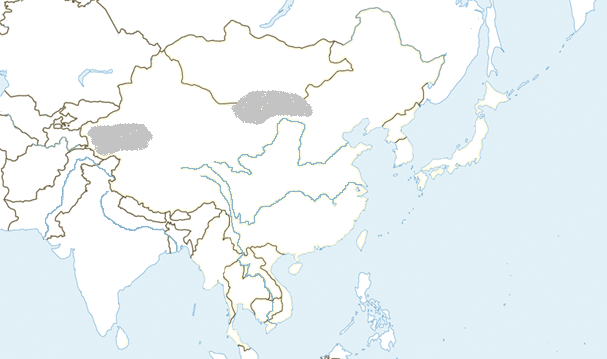 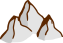 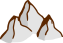 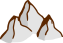 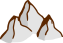 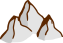 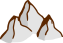 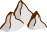 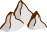 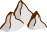 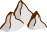 Southern & Eastern Asia Physical Features
2
Huang He (Yellow) River
[Speaker Notes: Instructional Approach(s): The teacher should present the animated slide. The teacher can ask for student volunteers to name the identified physical feature. When ready, the teacher can click the mouse to reveal the answer. The students should record the correct name of the physical feature on their physical features map.]
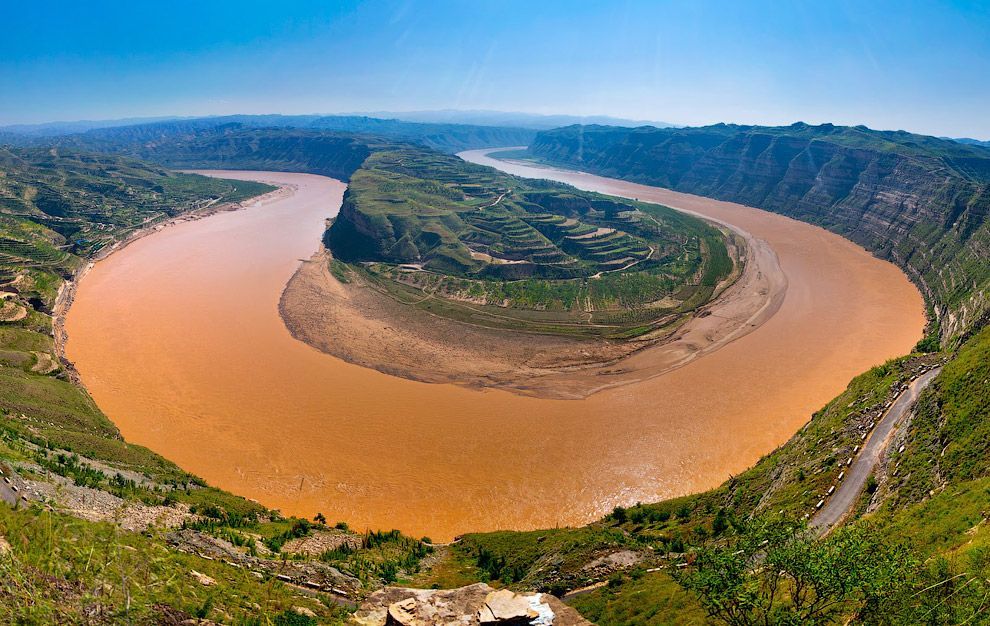 Huang He (Yellow) River
[Speaker Notes: Instructional Approach(s): The teacher should use the slide to show an illustration of the previous identified physical feature.]
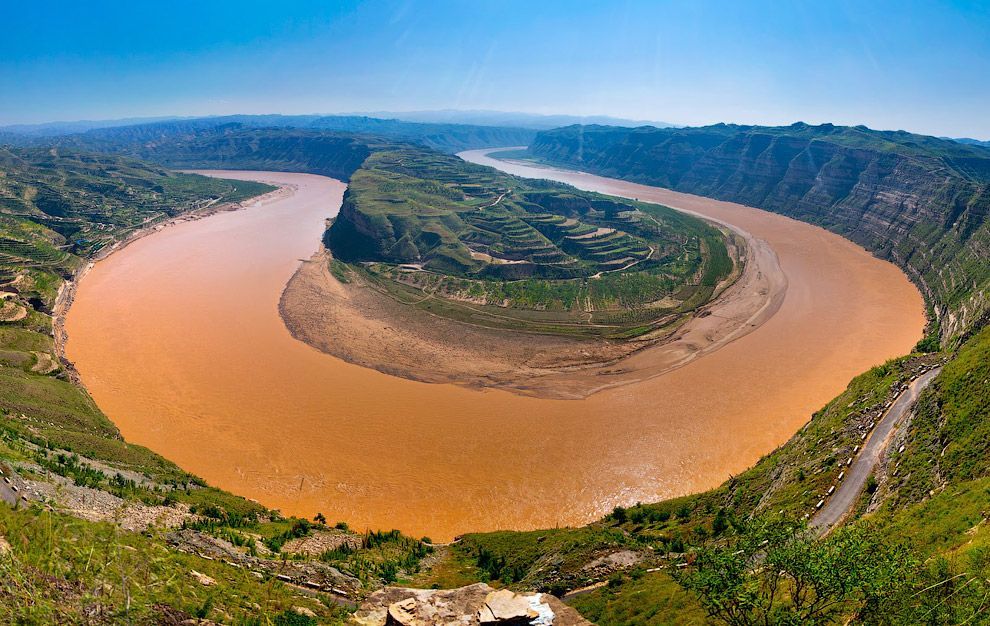 Huang He (Yellow) River:
China’s second largest river that causes devastating floods. It is named for the muddy yellow silt it carries
[Speaker Notes: Instructional Approach(s): The students should record the description of the physical feature previously identified on their physical features map.]
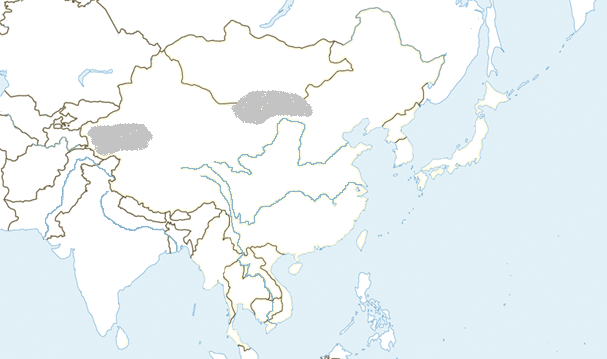 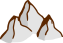 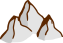 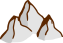 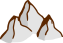 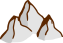 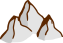 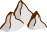 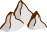 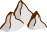 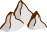 Southern & Eastern Asia Physical Features
3
Yangtze River
[Speaker Notes: Instructional Approach(s): The teacher should present the animated slide. The teacher can ask for student volunteers to name the identified physical feature. When ready, the teacher can click the mouse to reveal the answer. The students should record the correct name of the physical feature on their physical features map.]
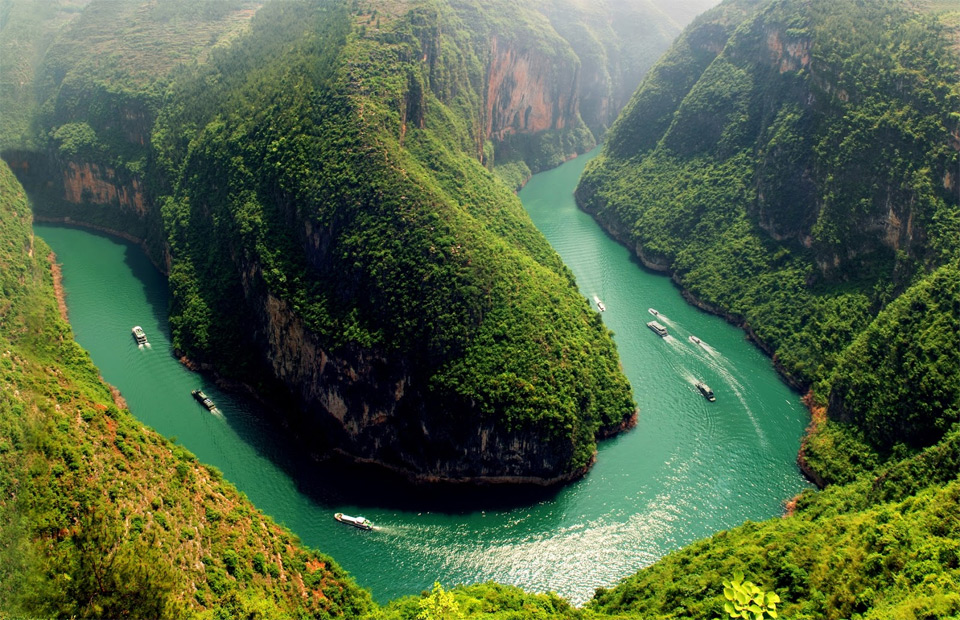 Yangtze River
[Speaker Notes: Instructional Approach(s): The teacher should use the slide to show an illustration of the previous identified physical feature.]
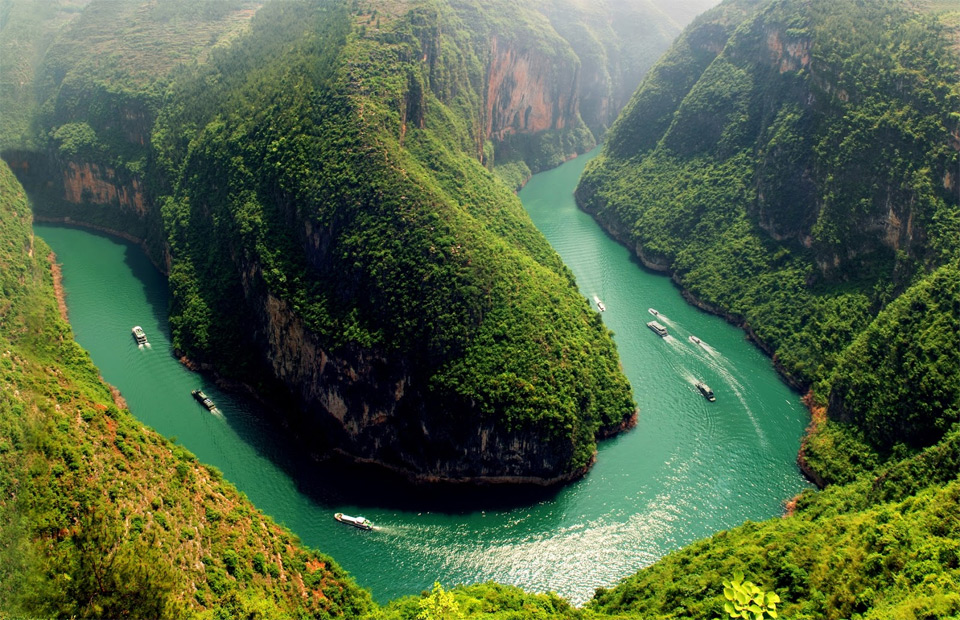 Yangtze River:
Largest and longest river in China; very important because it provides hydroelectric power, water for irrigation, and transportation for cargo ships.
[Speaker Notes: Instructional Approach(s): The students should record the description of the physical feature previously identified on their physical features map.]
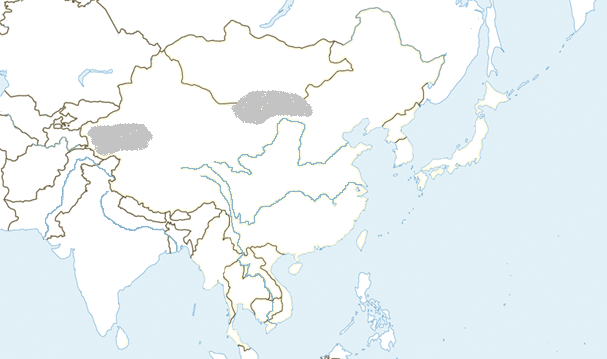 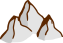 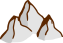 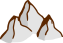 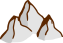 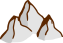 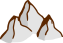 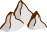 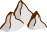 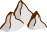 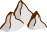 Southern & Eastern Asia Physical Features
4
Mekong River
[Speaker Notes: Instructional Approach(s): The teacher should present the animated slide. The teacher can ask for student volunteers to name the identified physical feature. When ready, the teacher can click the mouse to reveal the answer. The students should record the correct name of the physical feature on their physical features map.]
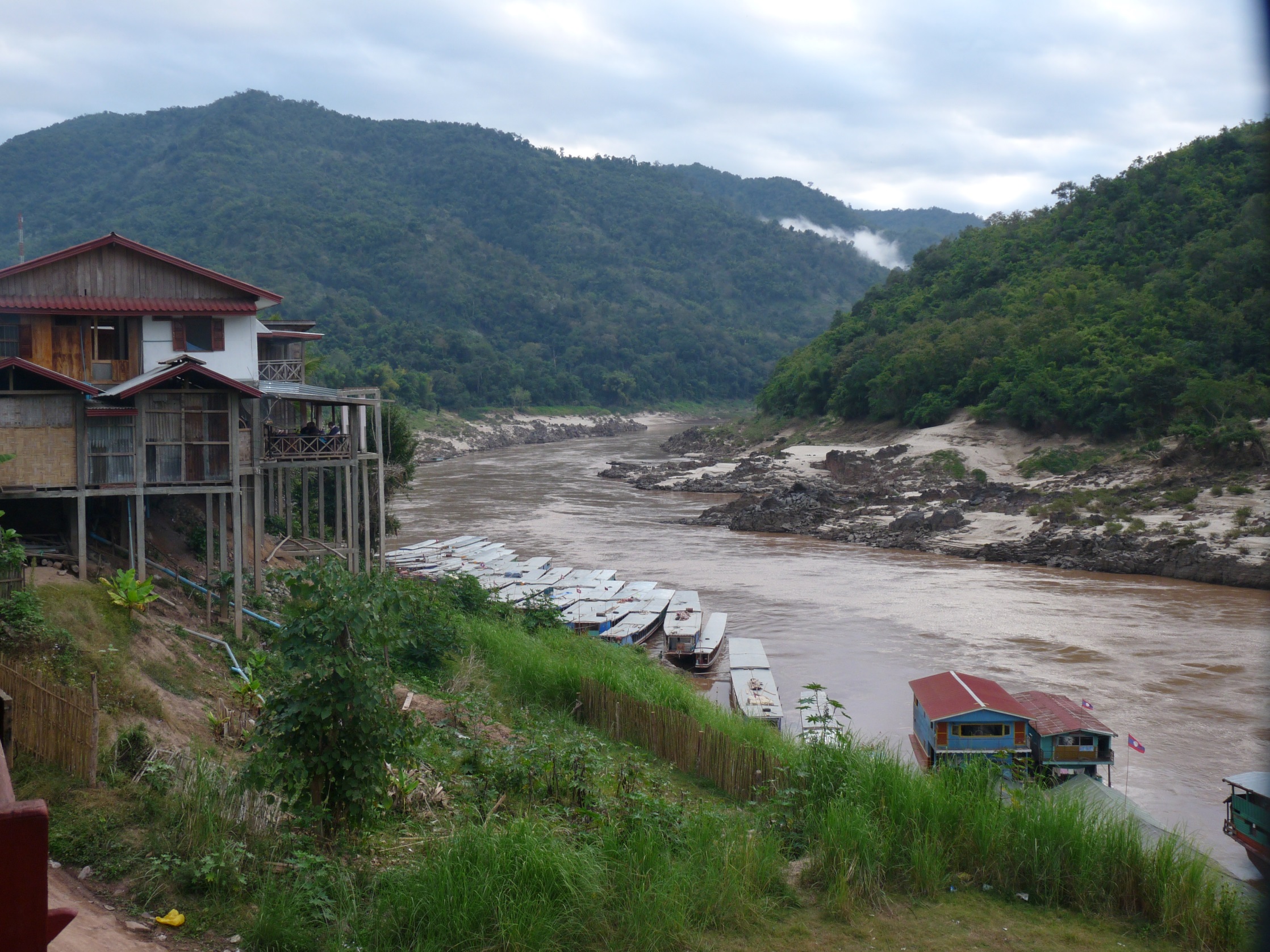 Mekong River
[Speaker Notes: Instructional Approach(s): The teacher should use the slide to show an illustration of the previous identified physical feature.]
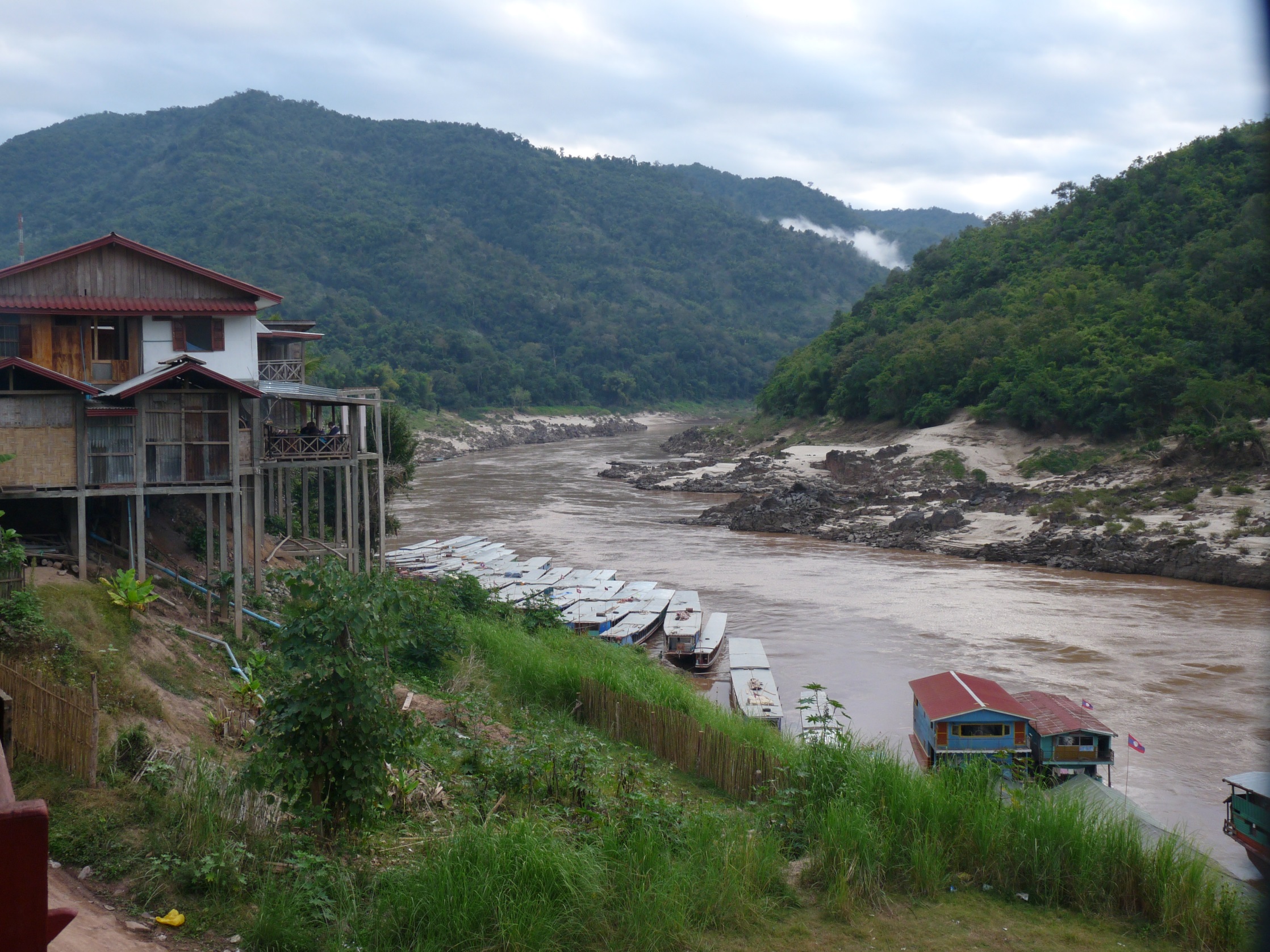 Mekong River:
Flows through China, Myanmar (Burma), Thailand, Laos, Cambodia, and ends in Vietnam. One of the region’s most important crops, rice, is grown in the river basin.
[Speaker Notes: Instructional Approach(s): The students should record the description of the physical feature previously identified on their physical features map.]
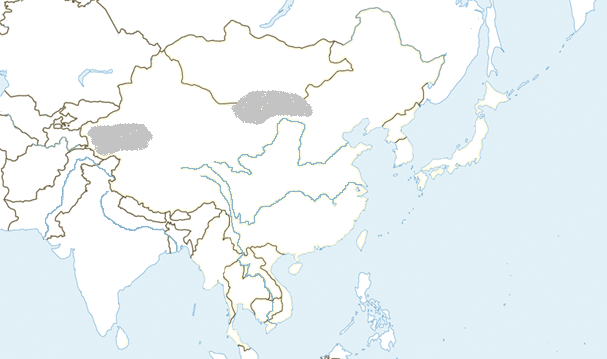 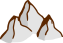 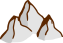 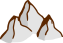 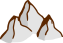 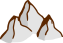 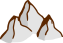 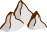 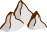 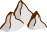 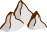 Southern & Eastern Asia Physical Features
5
Ganges River
[Speaker Notes: Instructional Approach(s): The teacher should present the animated slide. The teacher can ask for student volunteers to name the identified physical feature. When ready, the teacher can click the mouse to reveal the answer. The students should record the correct name of the physical feature on their physical features map.]
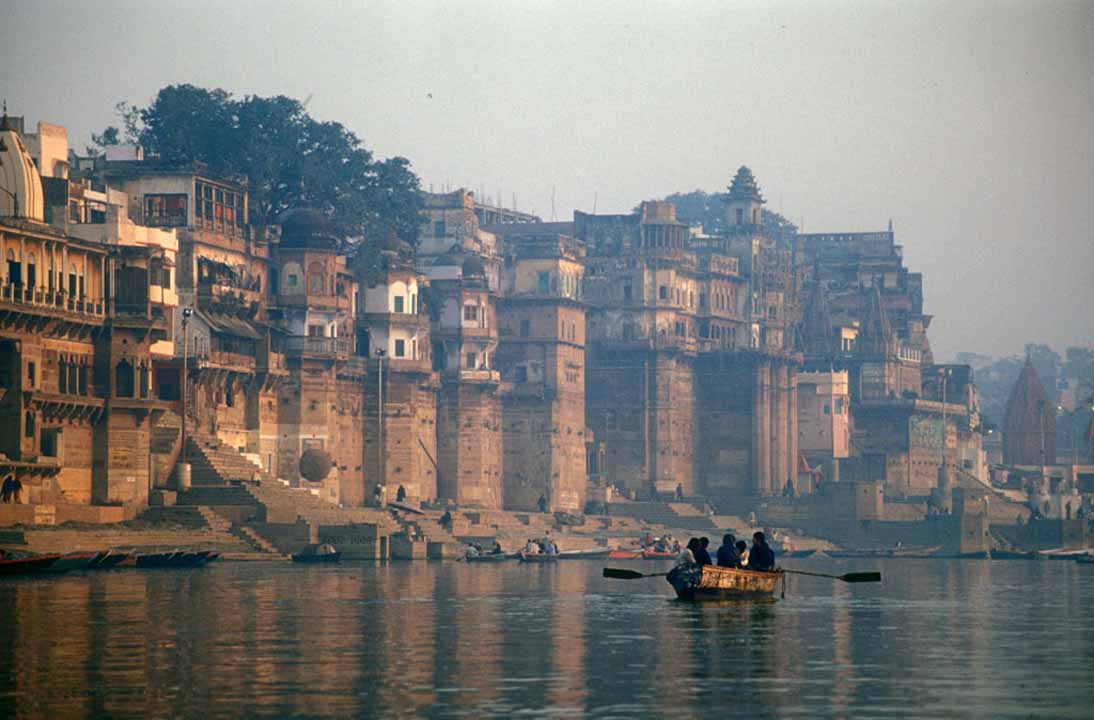 Ganges River
[Speaker Notes: Instructional Approach(s): The teacher should use the slide to show an illustration of the previous identified physical feature.]
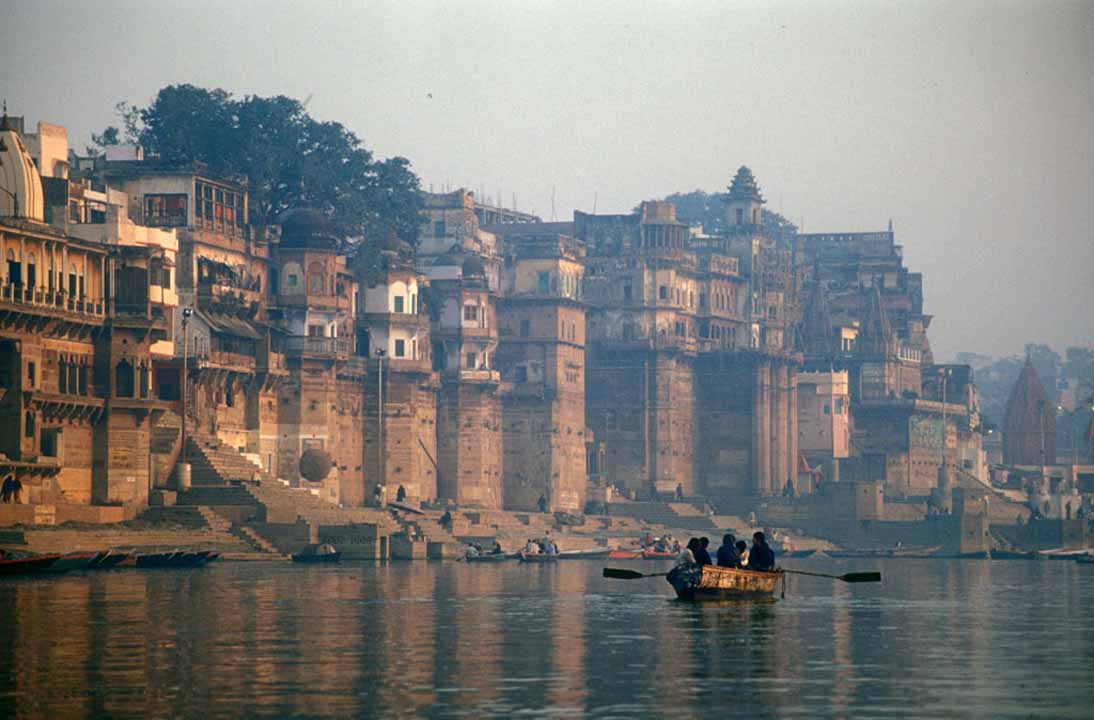 Ganges River:
Starts in the Himalayan Mountains; most important river in India because it runs through the most fertile and highly populated areas; considered sacred by the Hindu religion.
[Speaker Notes: Instructional Approach(s): The students should record the description of the physical feature previously identified on their physical features map.]
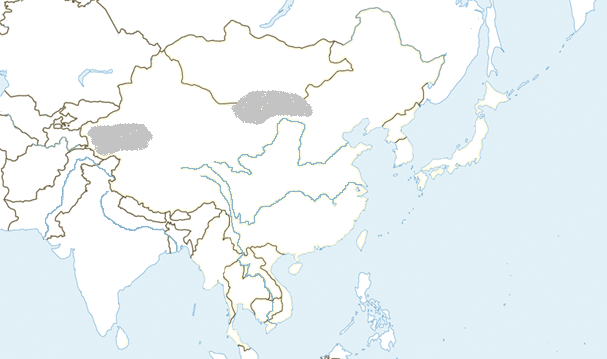 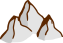 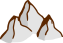 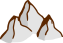 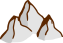 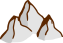 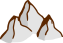 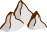 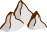 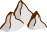 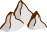 Southern & Eastern Asia Physical Features
6
Himalayan Mountains
[Speaker Notes: Instructional Approach(s): The teacher should present the animated slide. The teacher can ask for student volunteers to name the identified physical feature. When ready, the teacher can click the mouse to reveal the answer. The students should record the correct name of the physical feature on their physical features map.]
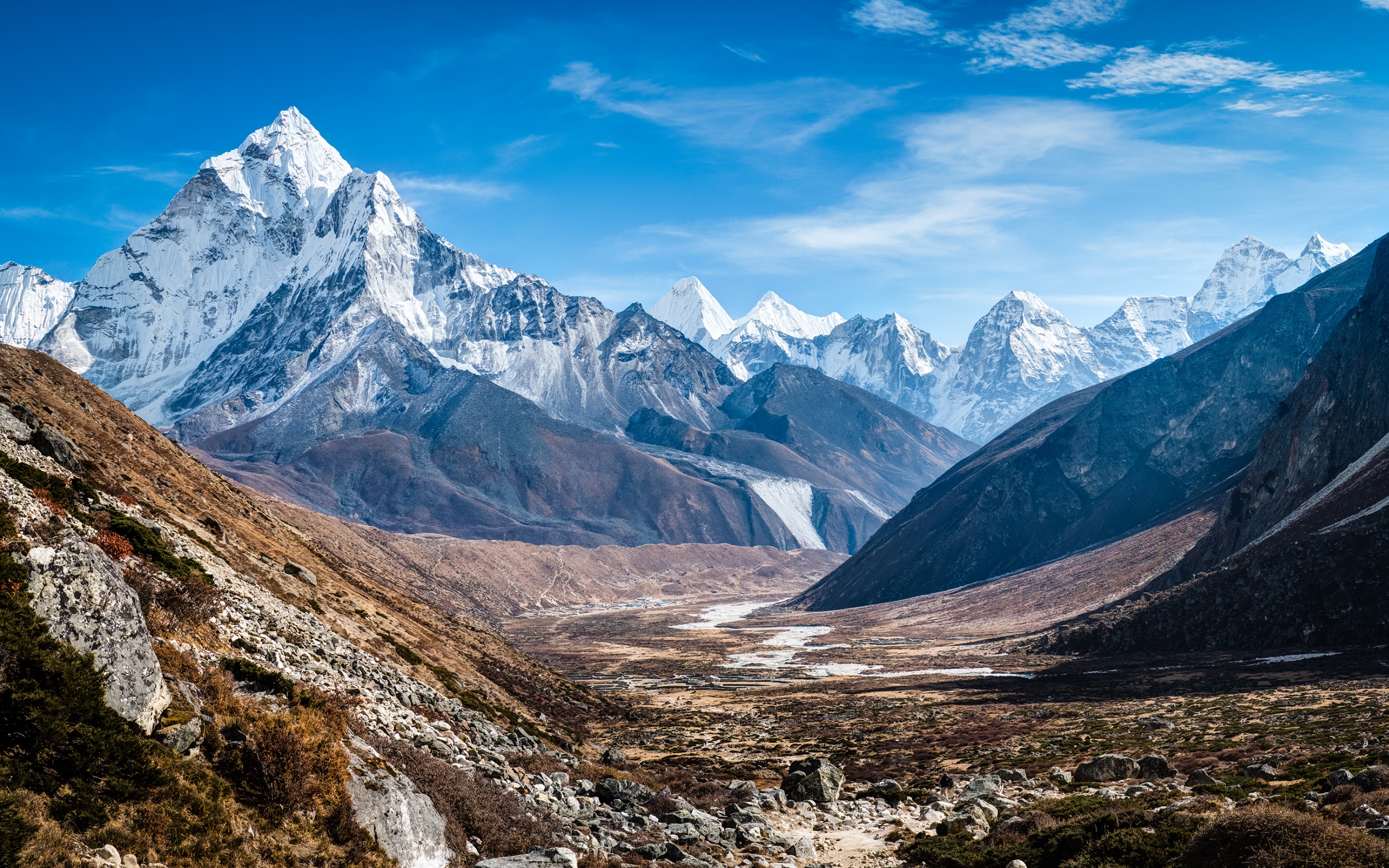 Himalayan Mountains
[Speaker Notes: Instructional Approach(s): The teacher should use the slide to show an illustration of the previous identified physical feature.]
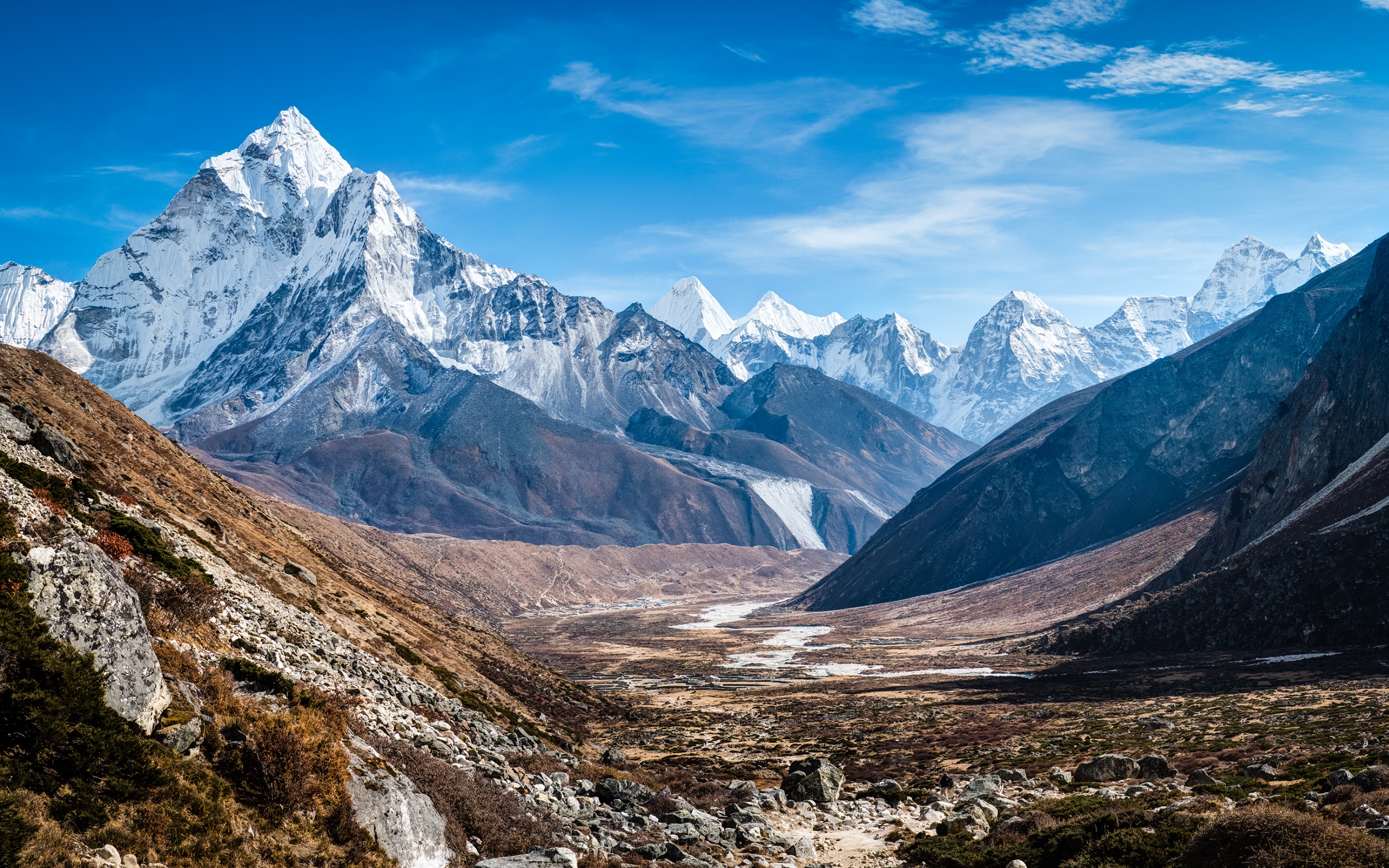 Himalayan Mountains:
World’s highest mountain range that sits along the northern edge of India; includes Mount Everest, the highest mountain in the world.
[Speaker Notes: Instructional Approach(s): The students should record the description of the physical feature previously identified on their physical features map.]
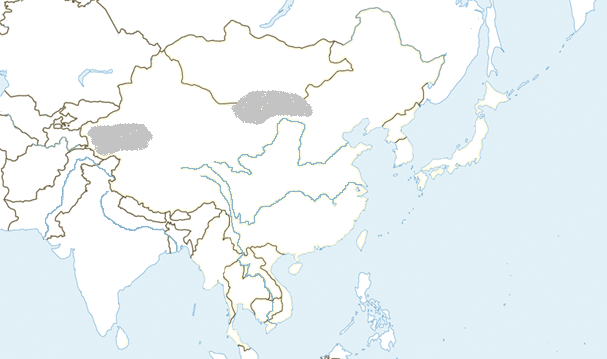 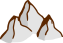 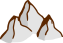 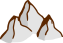 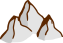 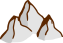 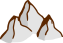 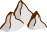 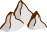 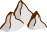 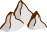 Southern & Eastern Asia Physical Features
7
Taklimakan Desert
[Speaker Notes: Instructional Approach(s): The teacher should present the animated slide. The teacher can ask for student volunteers to name the identified physical feature. When ready, the teacher can click the mouse to reveal the answer. The students should record the correct name of the physical feature on their physical features map.]
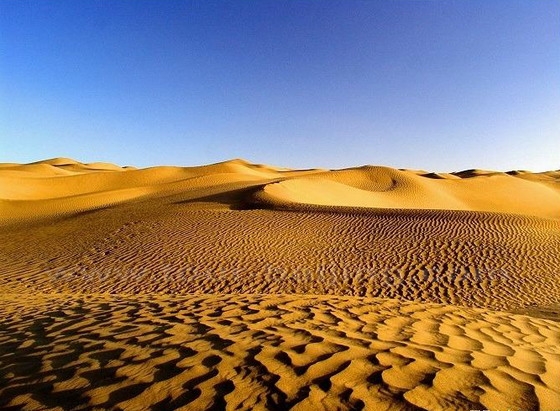 Taklimakan Desert
[Speaker Notes: Instructional Approach(s): The teacher should use the slide to show an illustration of the previous identified physical feature.]
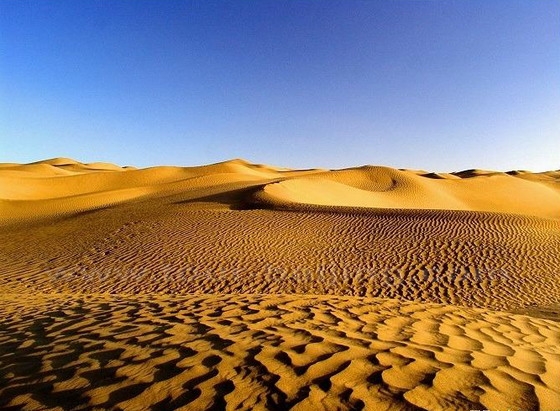 Taklimakan Desert:
Located in northwestern China between two mountain ranges
[Speaker Notes: Instructional Approach(s): The students should record the description of the physical feature previously identified on their physical features map.]
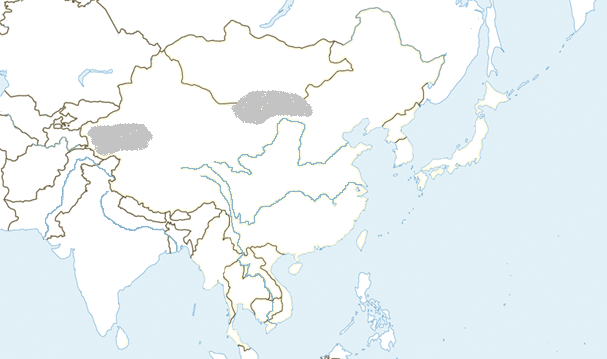 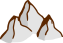 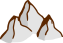 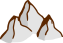 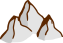 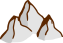 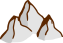 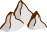 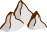 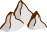 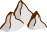 Southern & Eastern Asia Physical Features
8
Indus River
[Speaker Notes: Instructional Approach(s): The teacher should present the animated slide. The teacher can ask for student volunteers to name the identified physical feature. When ready, the teacher can click the mouse to reveal the answer. The students should record the correct name of the physical feature on their physical features map.]
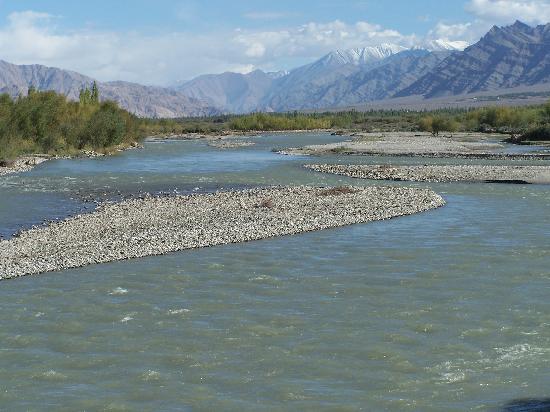 Indus River
[Speaker Notes: Instructional Approach(s): The teacher should use the slide to show an illustration of the previous identified physical feature.]
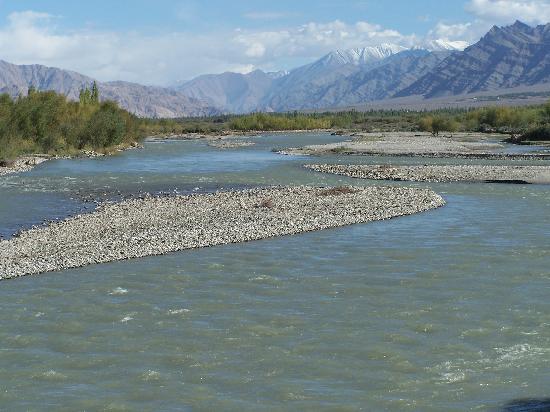 Indus River:
Begins high in the Himalayas and slowly runs through India and Pakistan; provides water for one of the largest irrigation systems in the world
[Speaker Notes: Instructional Approach(s): The students should record the description of the physical feature previously identified on their physical features map.]
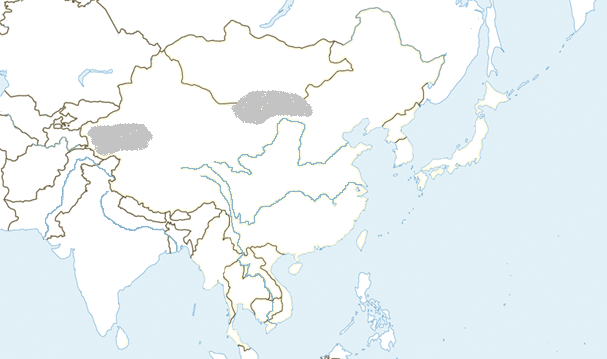 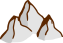 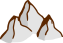 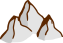 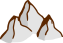 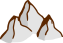 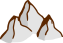 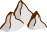 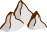 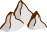 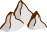 Southern & Eastern Asia Physical Features
9
Indian Ocean
[Speaker Notes: Instructional Approach(s): The teacher should present the animated slide. The teacher can ask for student volunteers to name the identified physical feature. When ready, the teacher can click the mouse to reveal the answer. The students should record the correct name of the physical feature on their physical features map.]
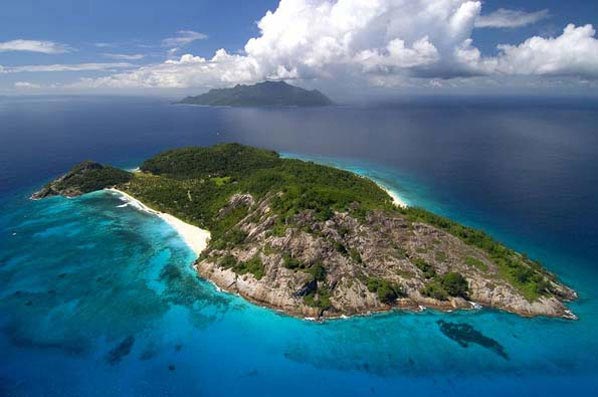 Indian Ocean
[Speaker Notes: Instructional Approach(s): The teacher should use the slide to show an illustration of the previous identified physical feature.]
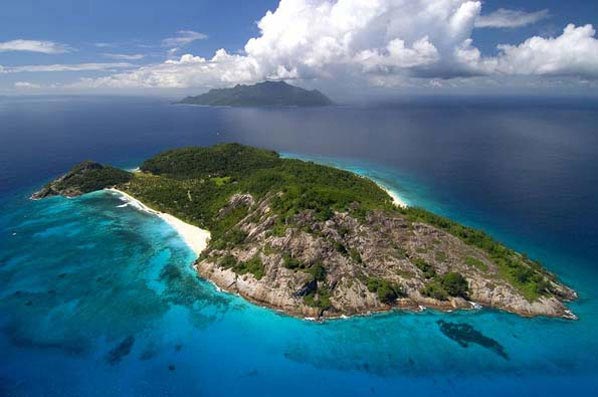 Indian Ocean:Third largest ocean; lies between Africa, Asia, and Australia
[Speaker Notes: Instructional Approach(s): The students should record the description of the physical feature previously identified on their physical features map.]
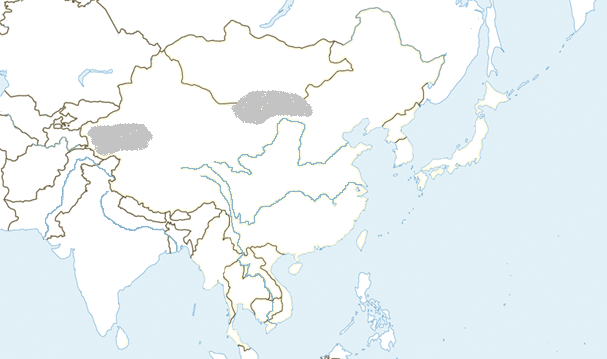 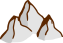 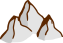 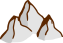 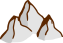 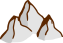 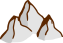 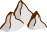 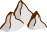 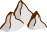 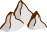 Southern & Eastern Asia Physical Features
10
Bay of Bengal
[Speaker Notes: Instructional Approach(s): The teacher should present the animated slide. The teacher can ask for student volunteers to name the identified physical feature. When ready, the teacher can click the mouse to reveal the answer. The students should record the correct name of the physical feature on their physical features map.]
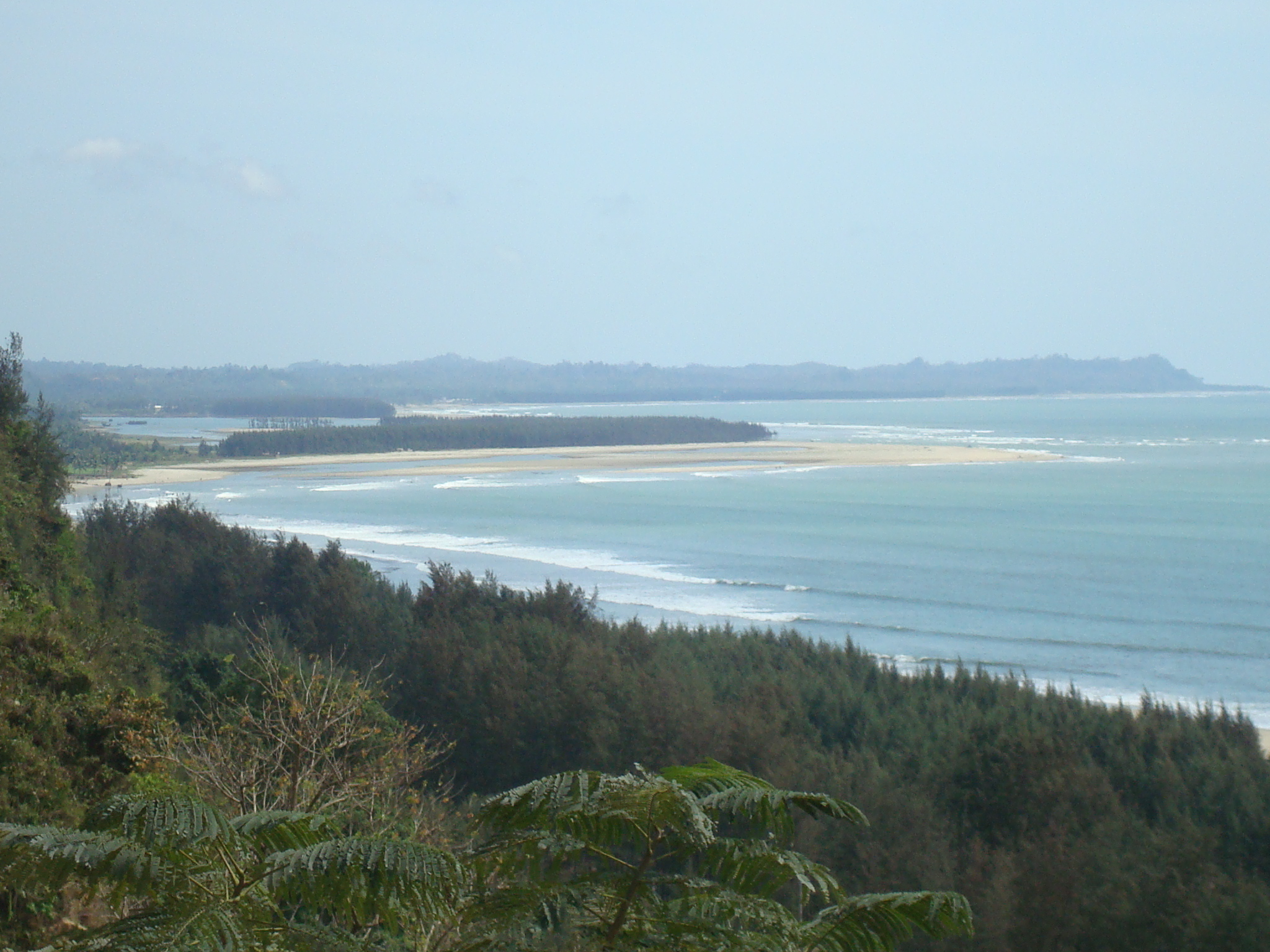 Bay of Bengal
[Speaker Notes: Instructional Approach(s): The teacher should use the slide to show an illustration of the previous identified physical feature.]
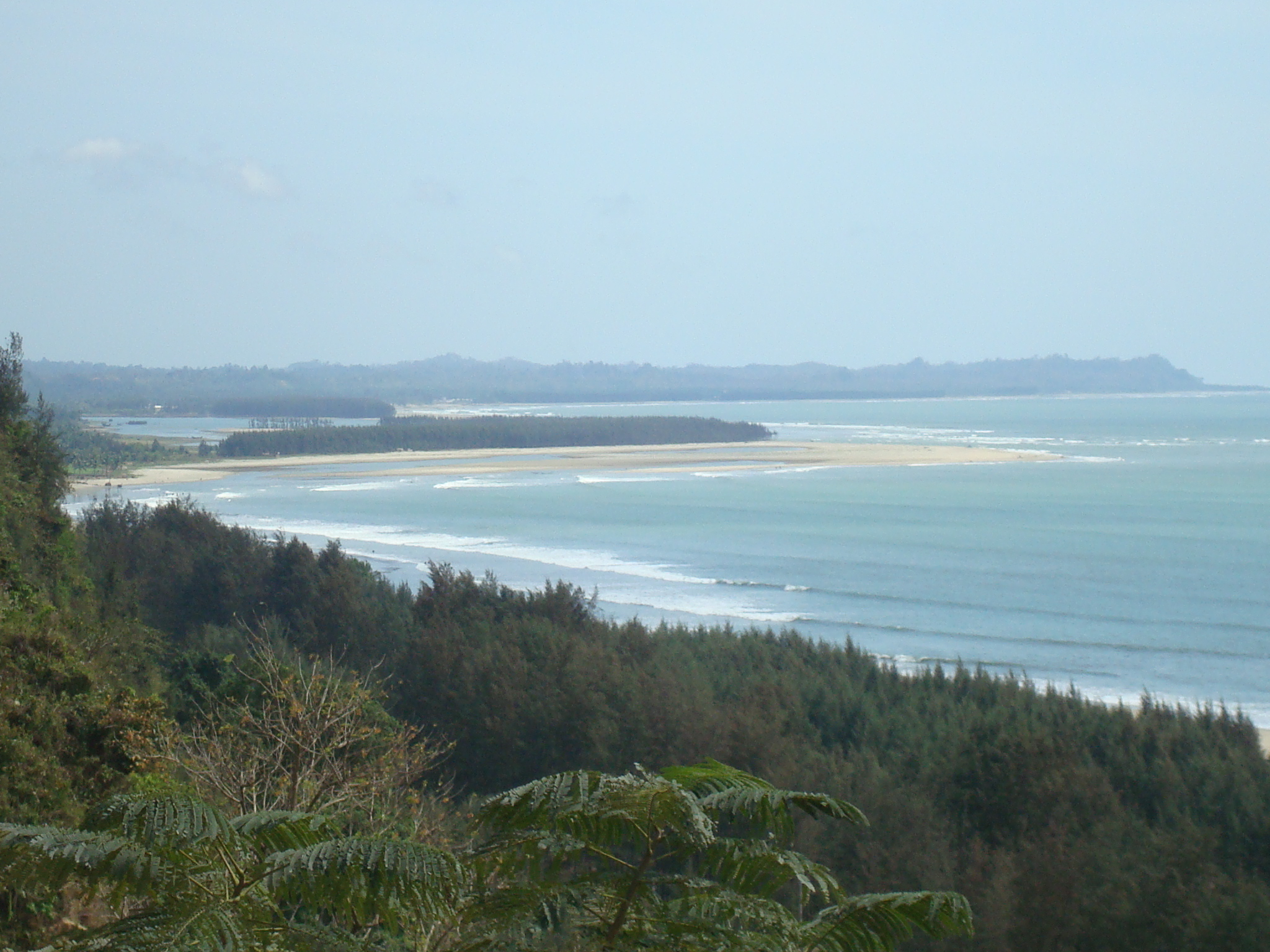 Bay of Bengal:
An “arm” of the Indian Ocean with India on its west; many large rivers, including the Ganges, flow into it
[Speaker Notes: Instructional Approach(s): The students should record the description of the physical feature previously identified on their physical features map.]
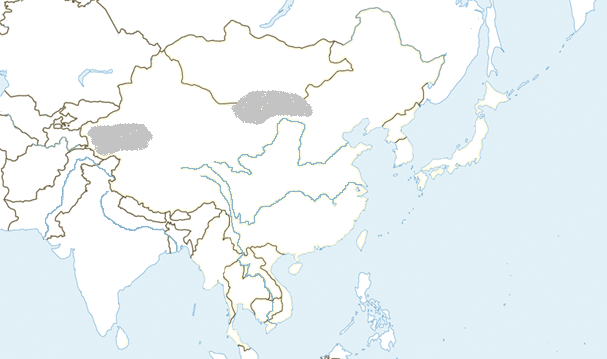 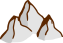 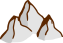 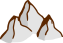 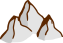 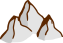 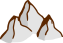 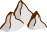 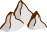 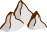 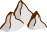 Southern & Eastern Asia Physical Features
11
South China Sea
[Speaker Notes: Instructional Approach(s): The teacher should present the animated slide. The teacher can ask for student volunteers to name the identified physical feature. When ready, the teacher can click the mouse to reveal the answer. The students should record the correct name of the physical feature on their physical features map.]
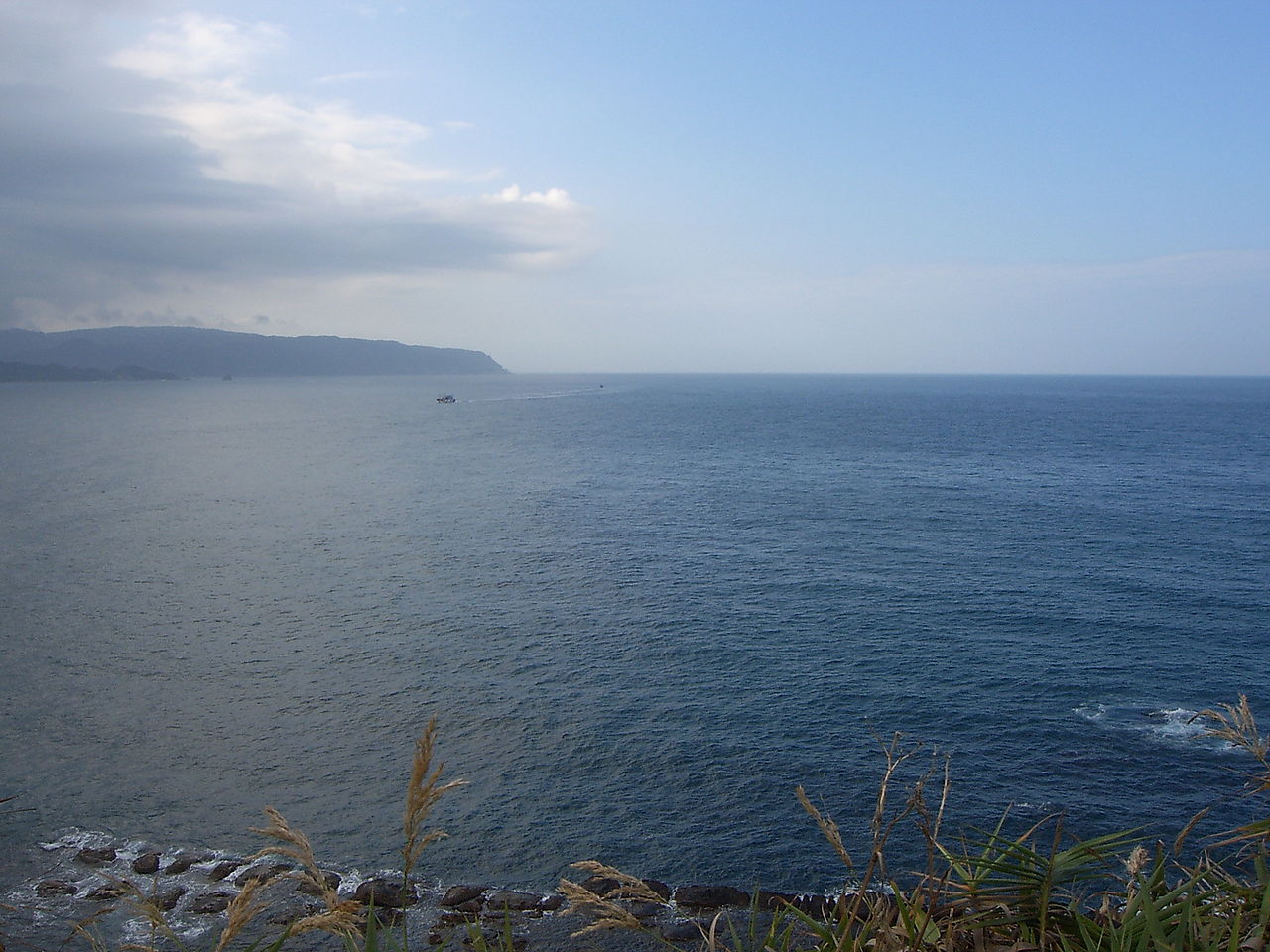 South China Sea
[Speaker Notes: Instructional Approach(s): The teacher should use the slide to show an illustration of the previous identified physical feature.]
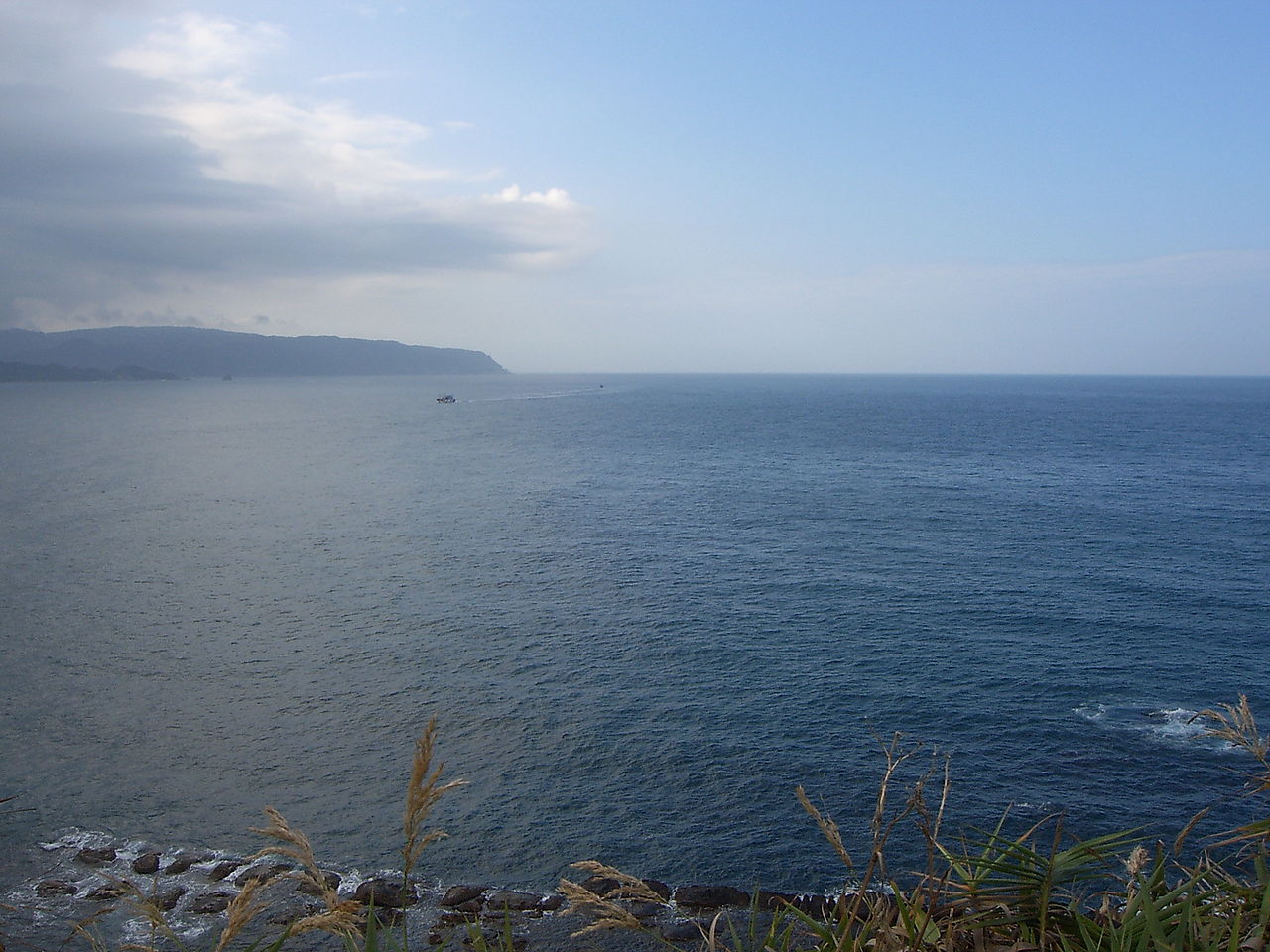 South China Sea:
Lies between Vietnam and the Philippines; has violent monsoons and typhoons.
[Speaker Notes: Instructional Approach(s): The students should record the description of the physical feature previously identified on their physical features map.]
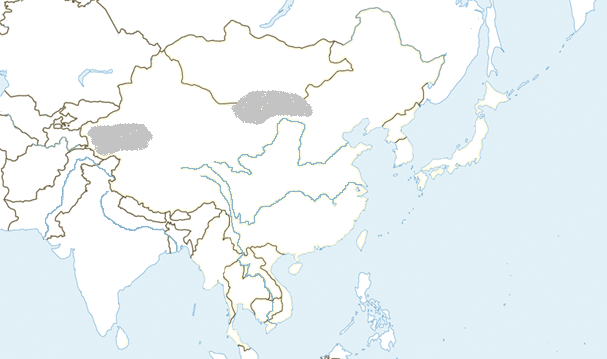 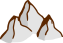 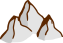 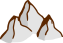 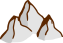 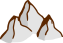 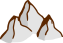 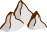 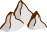 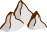 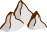 Southern & Eastern Asia Physical Features
12
Yellow Sea
[Speaker Notes: Instructional Approach(s): The teacher should present the animated slide. The teacher can ask for student volunteers to name the identified physical feature. When ready, the teacher can click the mouse to reveal the answer. The students should record the correct name of the physical feature on their physical features map.]
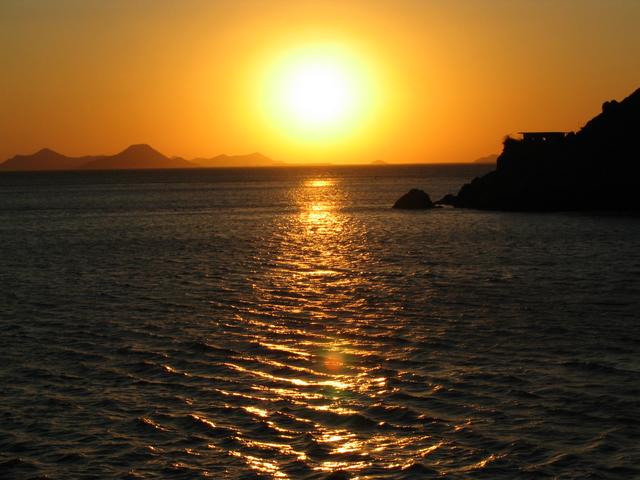 Yellow Sea
[Speaker Notes: Instructional Approach(s): The teacher should use the slide to show an illustration of the previous identified physical feature.]
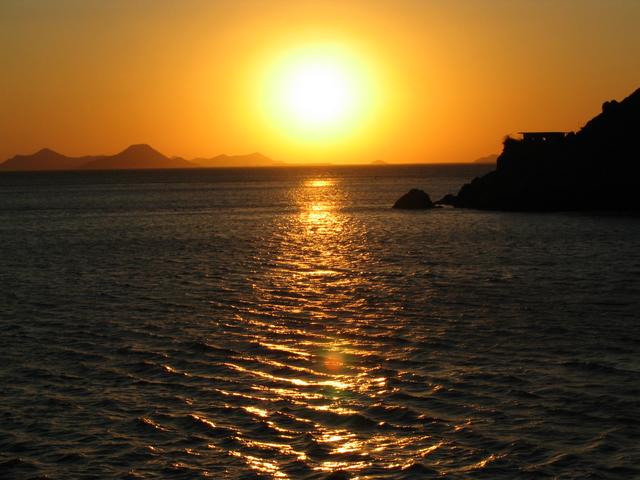 Yellow Sea:
An “arm” of the Pacific Ocean that lies between China and Korea; it becomes the East China Sea south of the Korean Peninsula
[Speaker Notes: Instructional Approach(s): The students should record the description of the physical feature previously identified on their physical features map.]
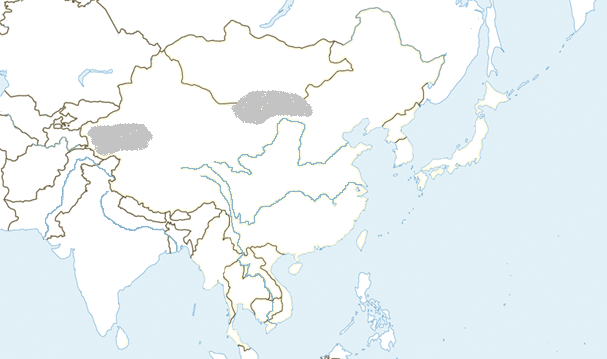 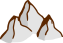 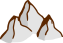 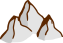 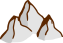 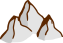 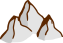 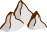 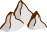 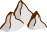 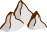 Southern & Eastern Asia Physical Features
13
Korean Peninsula
[Speaker Notes: Instructional Approach(s): The teacher should present the animated slide. The teacher can ask for student volunteers to name the identified physical feature. When ready, the teacher can click the mouse to reveal the answer. The students should record the correct name of the physical feature on their physical features map.]
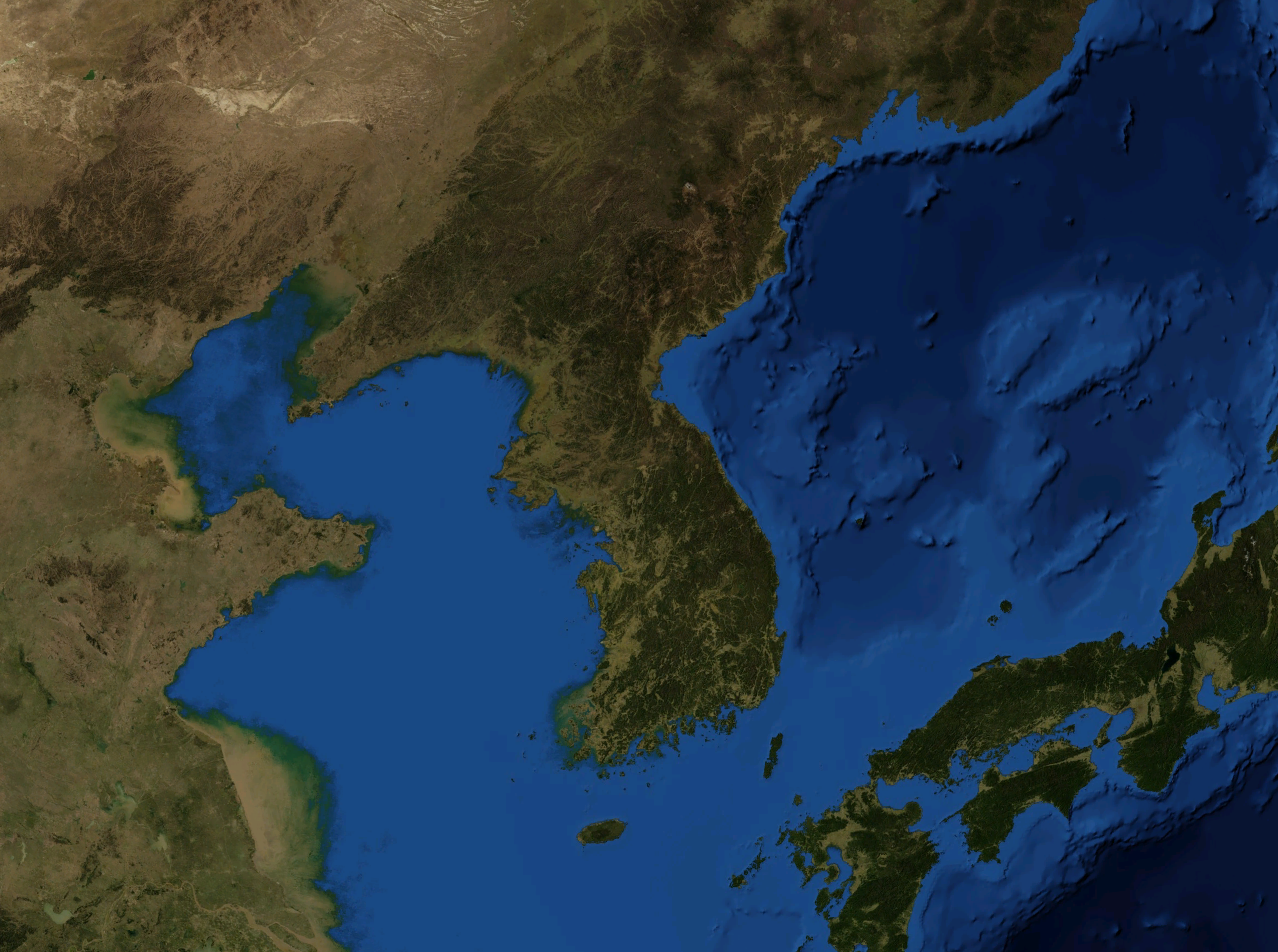 Korean Peninsula
[Speaker Notes: Instructional Approach(s): The teacher should use the slide to show an illustration of the previous identified physical feature.]
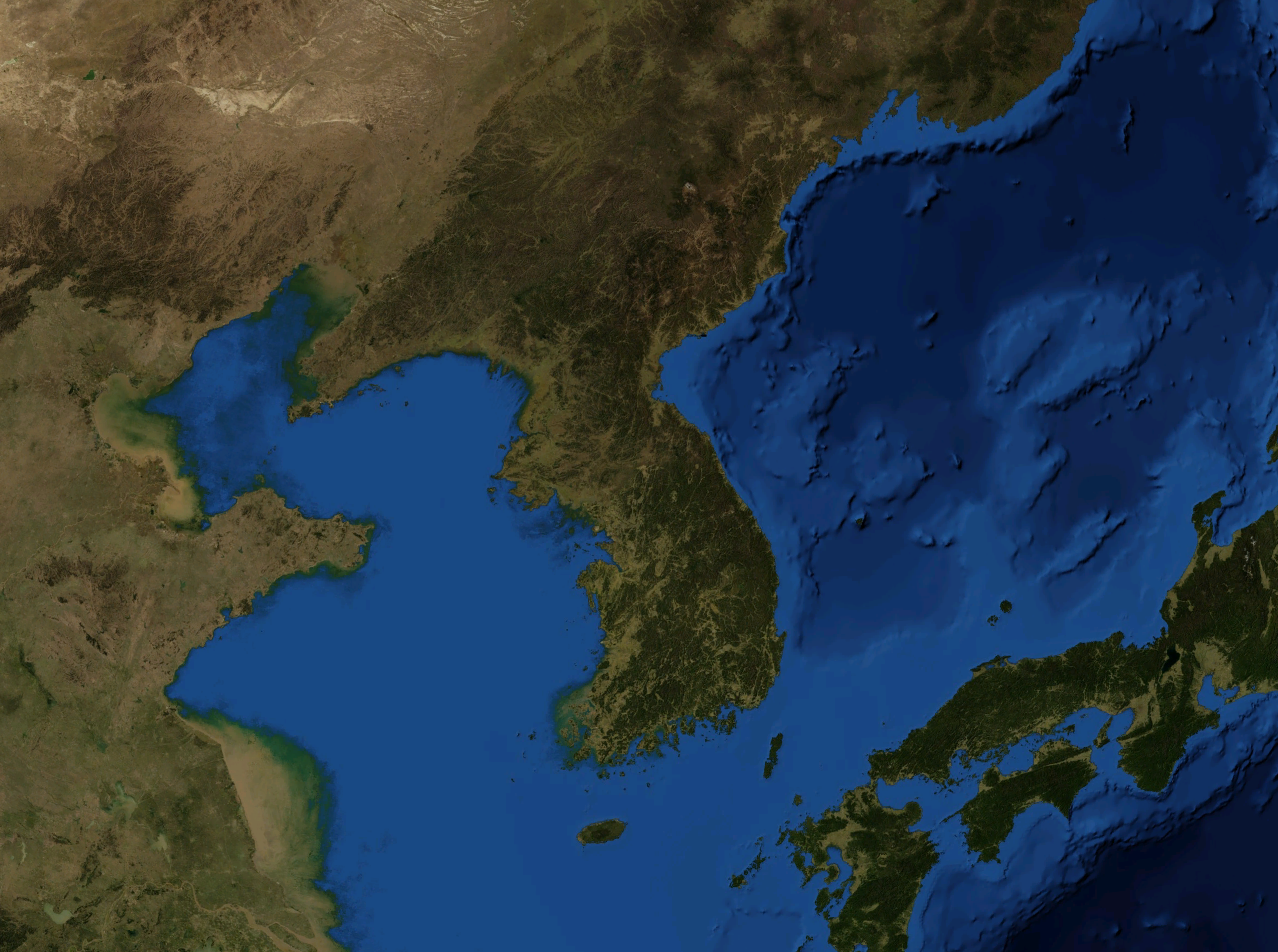 Korean Peninsula:
Extends out from China in between the Yellow Sea and the Sea of Japan; divided into two countries
[Speaker Notes: Instructional Approach(s): The students should record the description of the physical feature previously identified on their physical features map.]
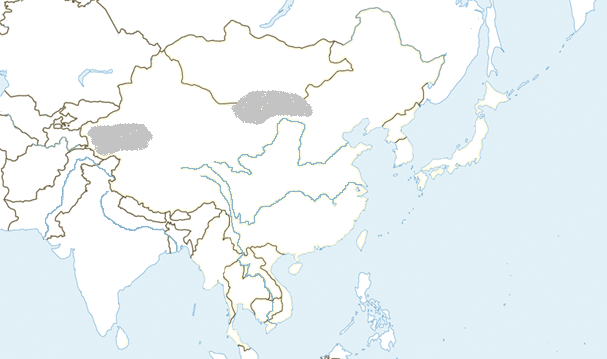 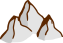 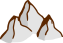 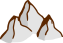 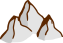 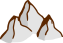 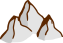 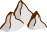 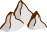 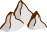 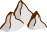 Southern & Eastern Asia Physical Features
14
Sea of Japan
[Speaker Notes: Instructional Approach(s): The teacher should present the animated slide. The teacher can ask for student volunteers to name the identified physical feature. When ready, the teacher can click the mouse to reveal the answer. The students should record the correct name of the physical feature on their physical features map.]
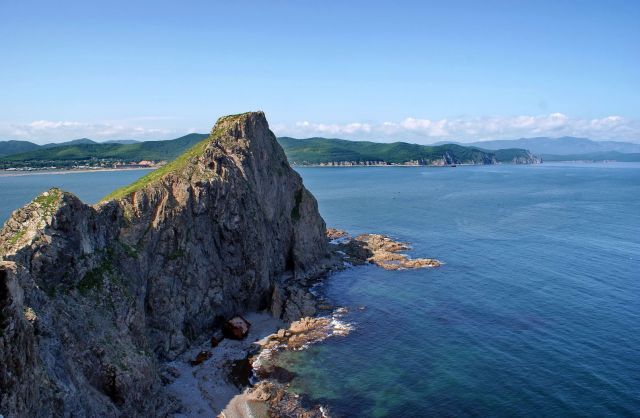 Sea of Japan
[Speaker Notes: Instructional Approach(s): The teacher should use the slide to show an illustration of the previous identified physical feature.]
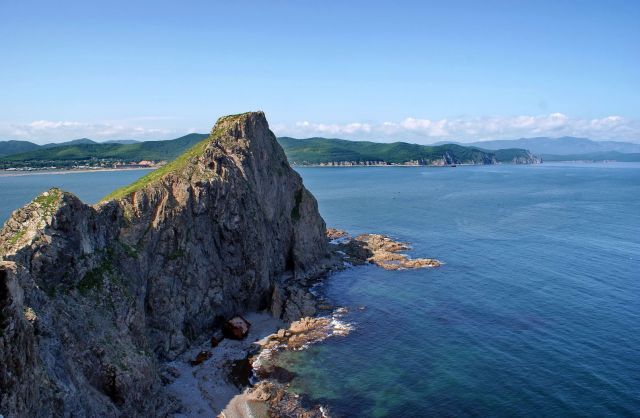 Sea of Japan:
An “arm” of the Pacific Ocean that lies between the continent of Asia and Japan
[Speaker Notes: Instructional Approach(s): The students should record the description of the physical feature previously identified on their physical features map.]